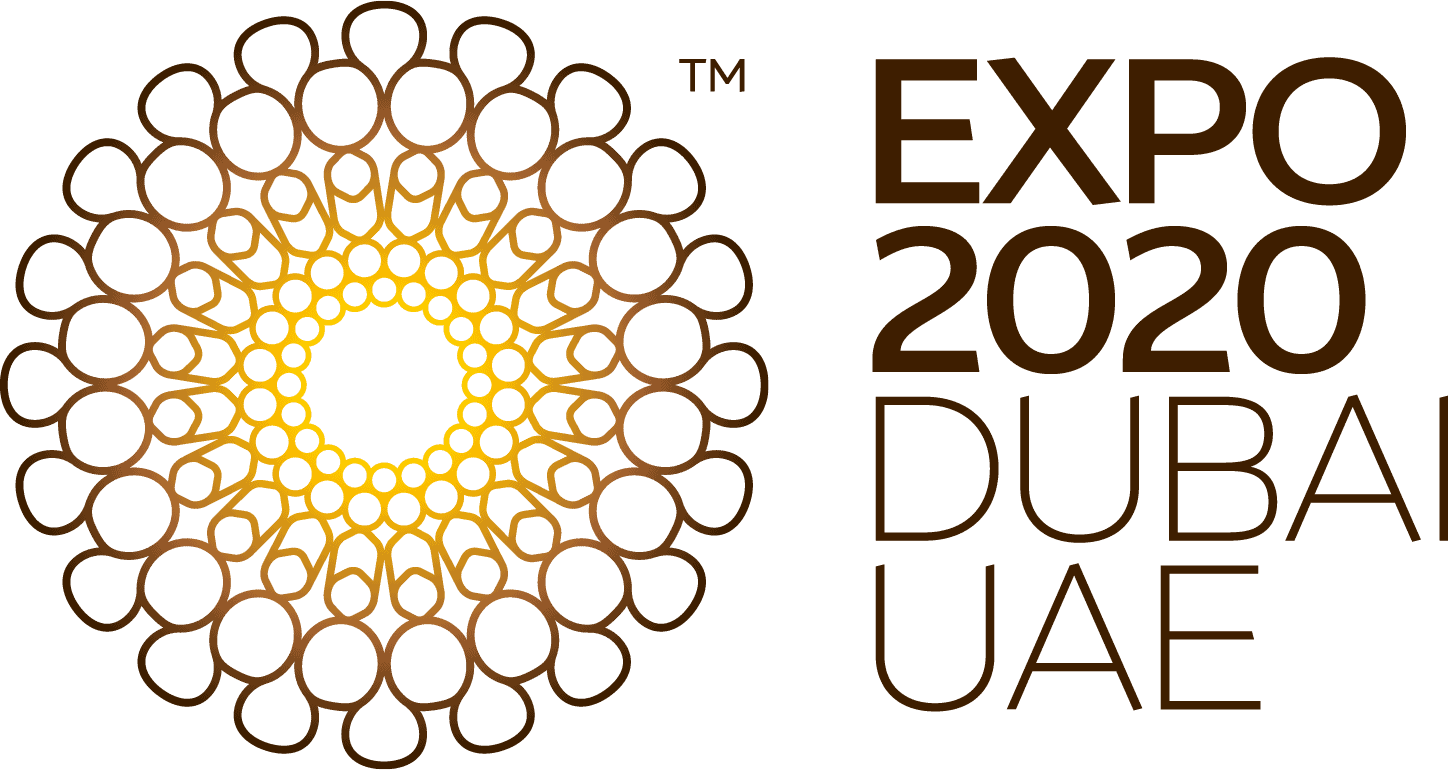 مادة الدراسات الاجتماعية
اليوم : الاحد              
التاريخ : 10\10\2021
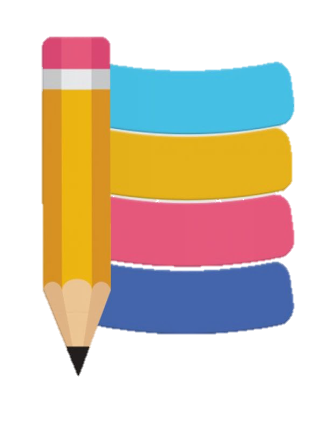 قواعد التعلم الذكي
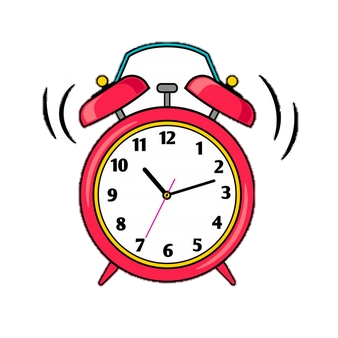 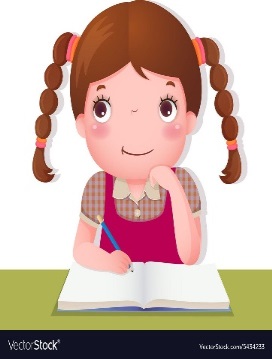 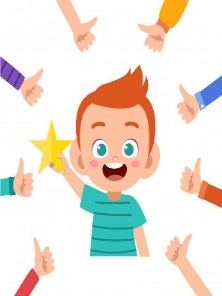 1
3
2
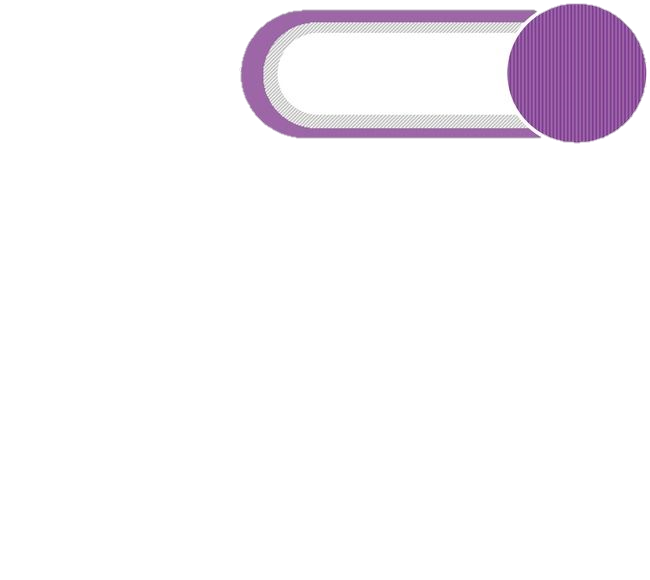 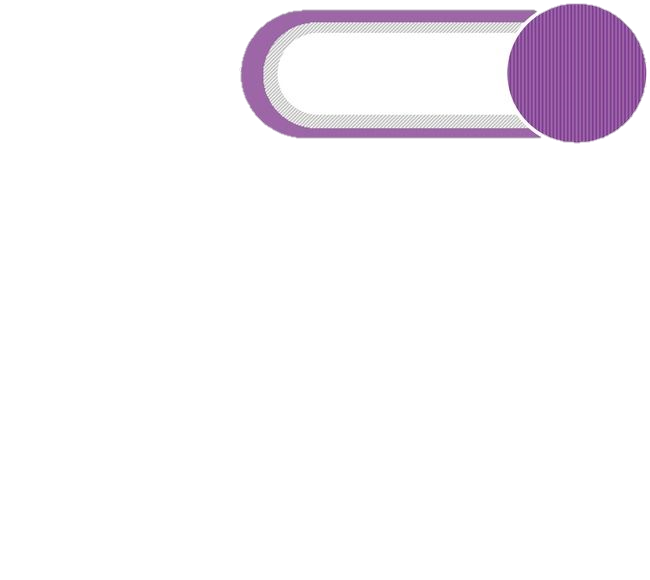 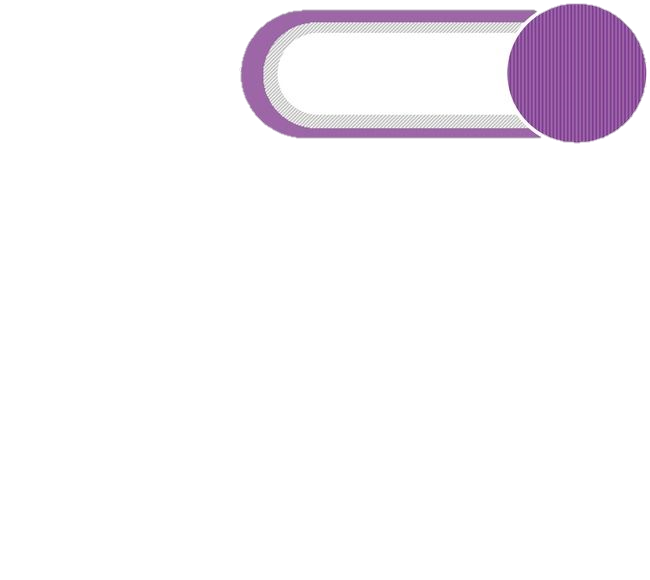 الالتزام بالوقت المحدد للحصص
التفاعل الإيجابي
أنتبه للدرس جيدا
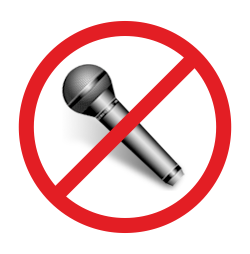 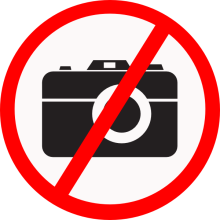 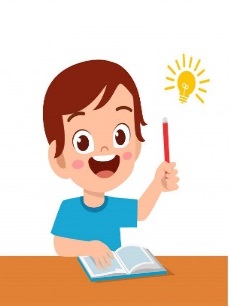 4
5
6
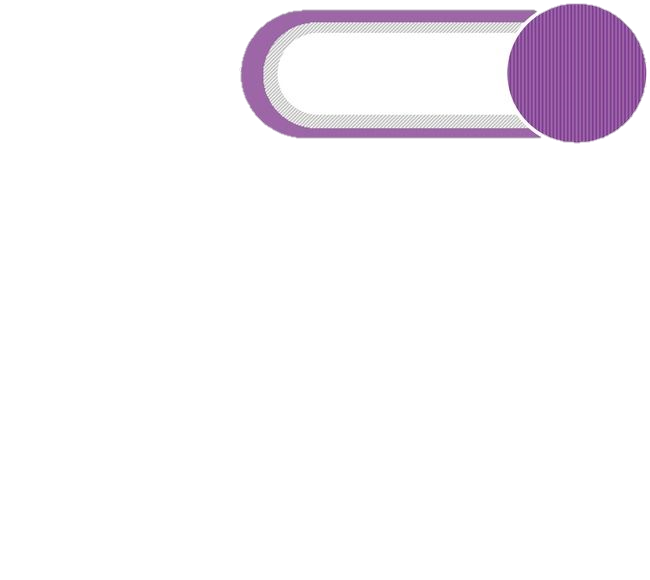 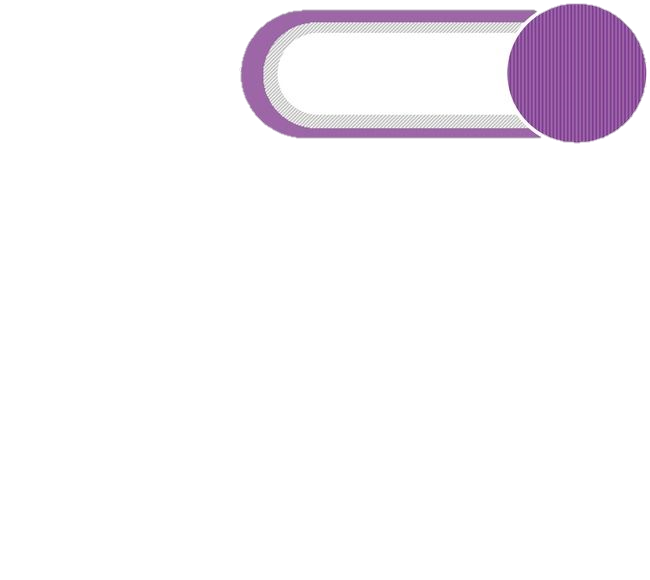 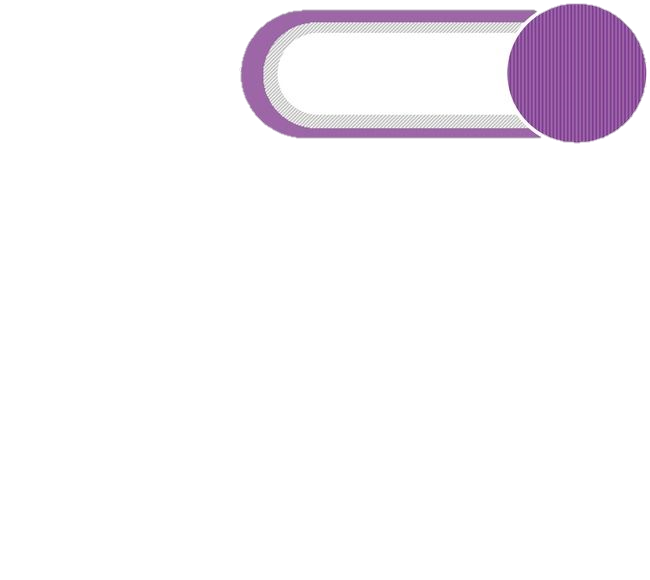 عدم فتح الكاميرا أو تصوير الشاشة
عدم فتح المايكرفون بدون إذن المعلم
أستأذن قبل الإجابة
عنوان الدرس
الامارات عروس الخليج
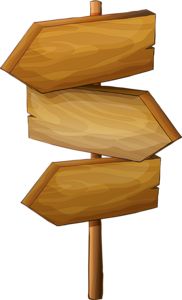 حل أنشطة الكتاب + بطاقة الخروج من الحصة
تقييم ختامي
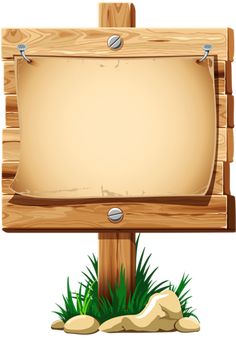 قراءة وشرح للدرس
خط سير الحصة
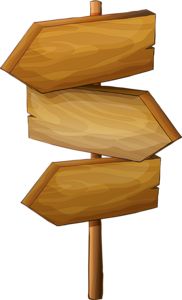 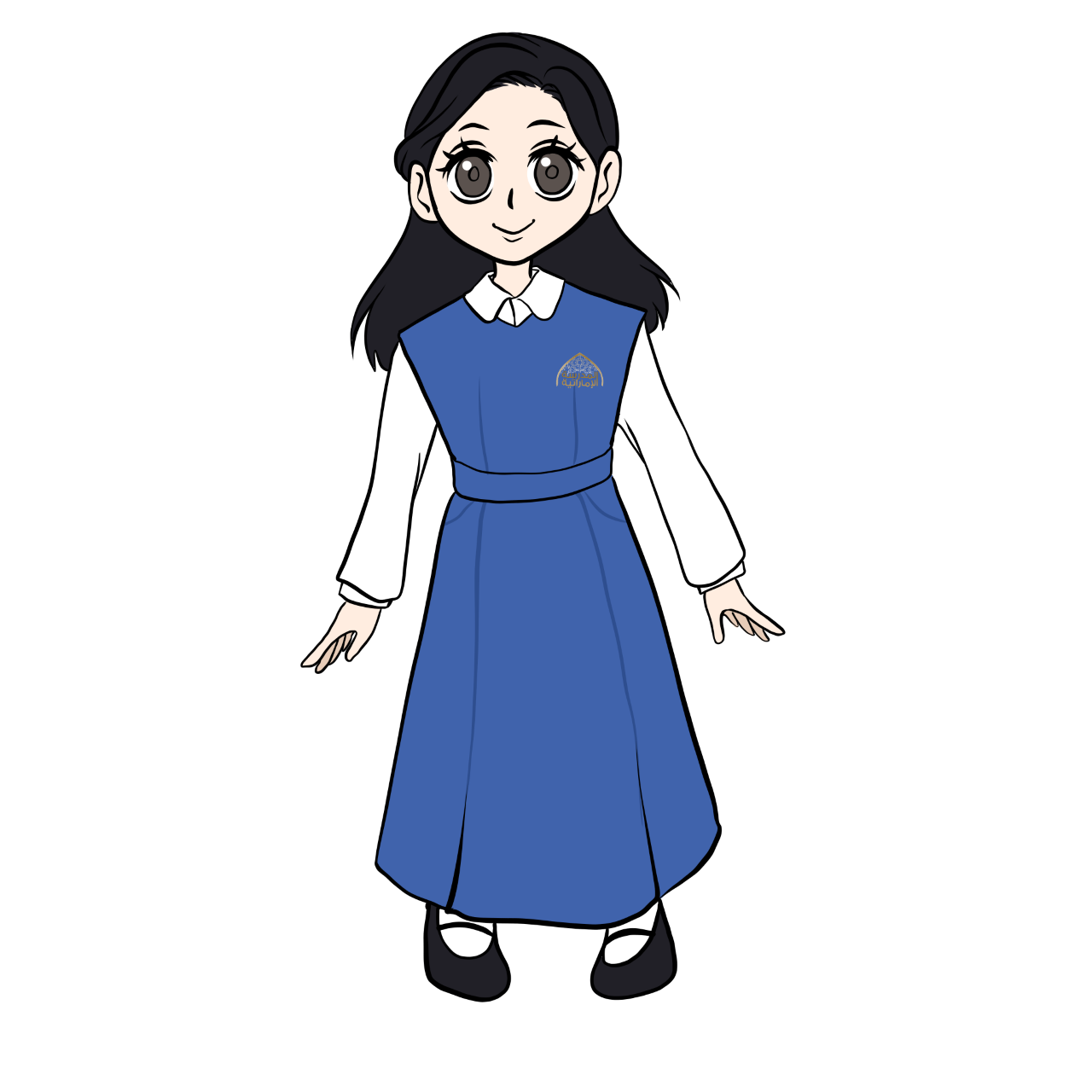 التقييم القبلي
قوانين التعلم عن بعد
الحضور والغياب
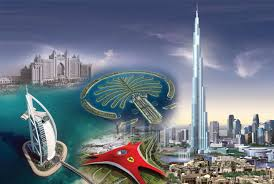 نواتج التعلم
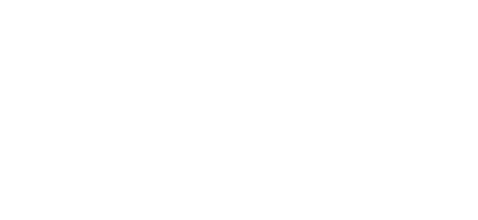 أن يحدد المتعلم موقع دولة الإمارات بالنسبة للدول المجاورة لها
- أن يحدد المتعلم على خريطة الإمارات مكان الإمارة التي يعيش فيها.
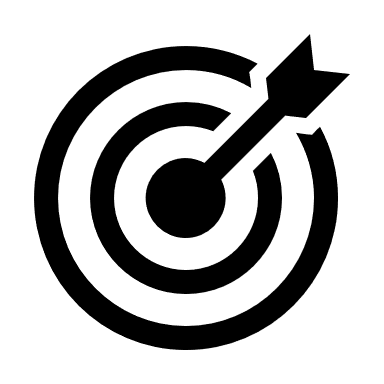 أن يحدد مكان سكنه بالاسم (قارة آسيا-الإمارات-إمارة-حي...)
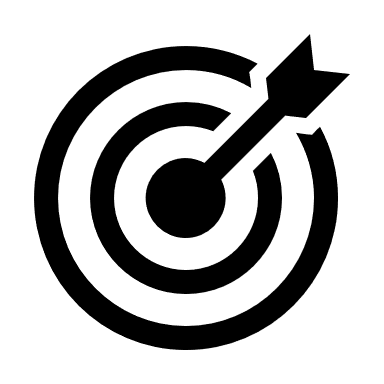 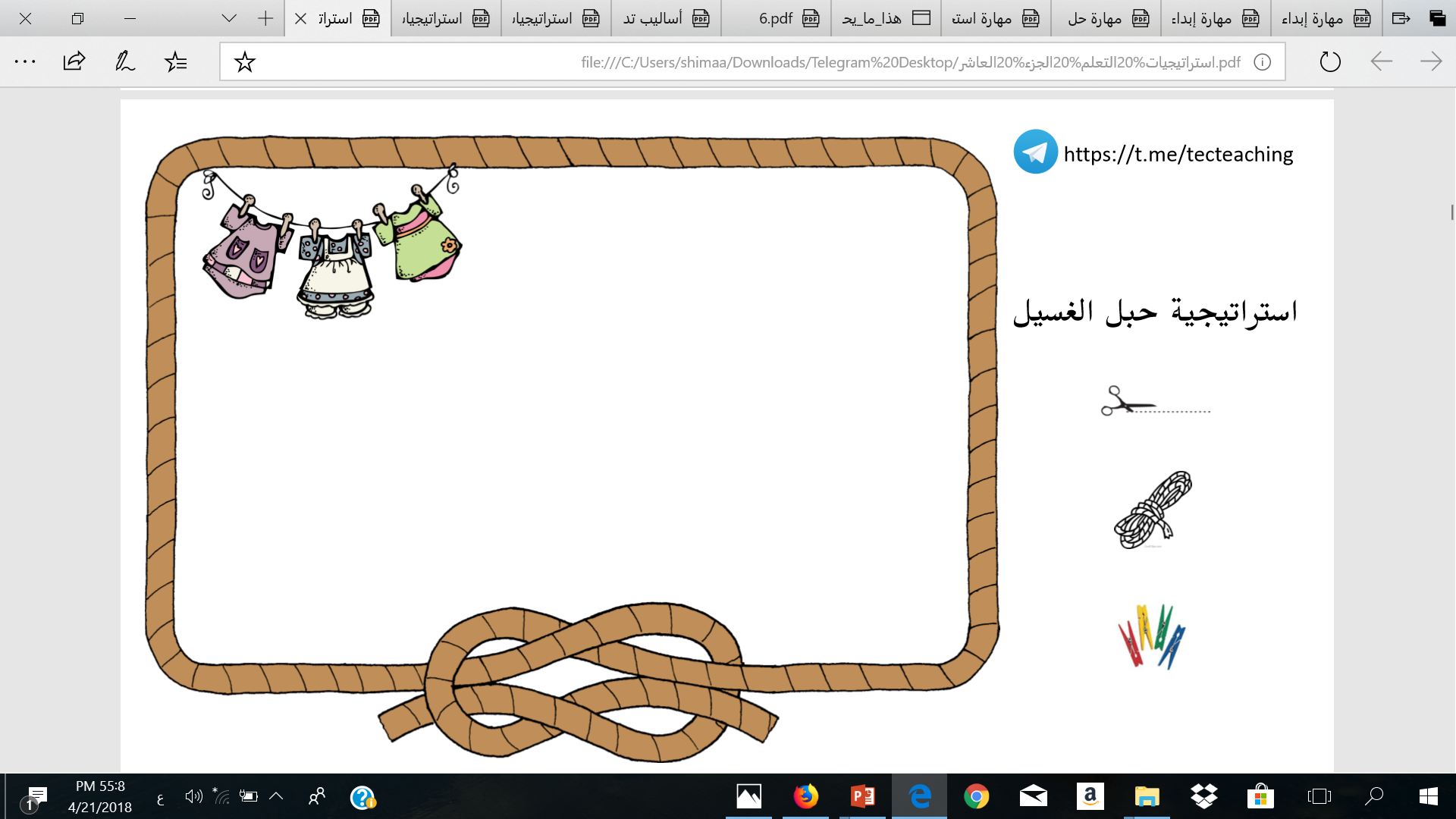 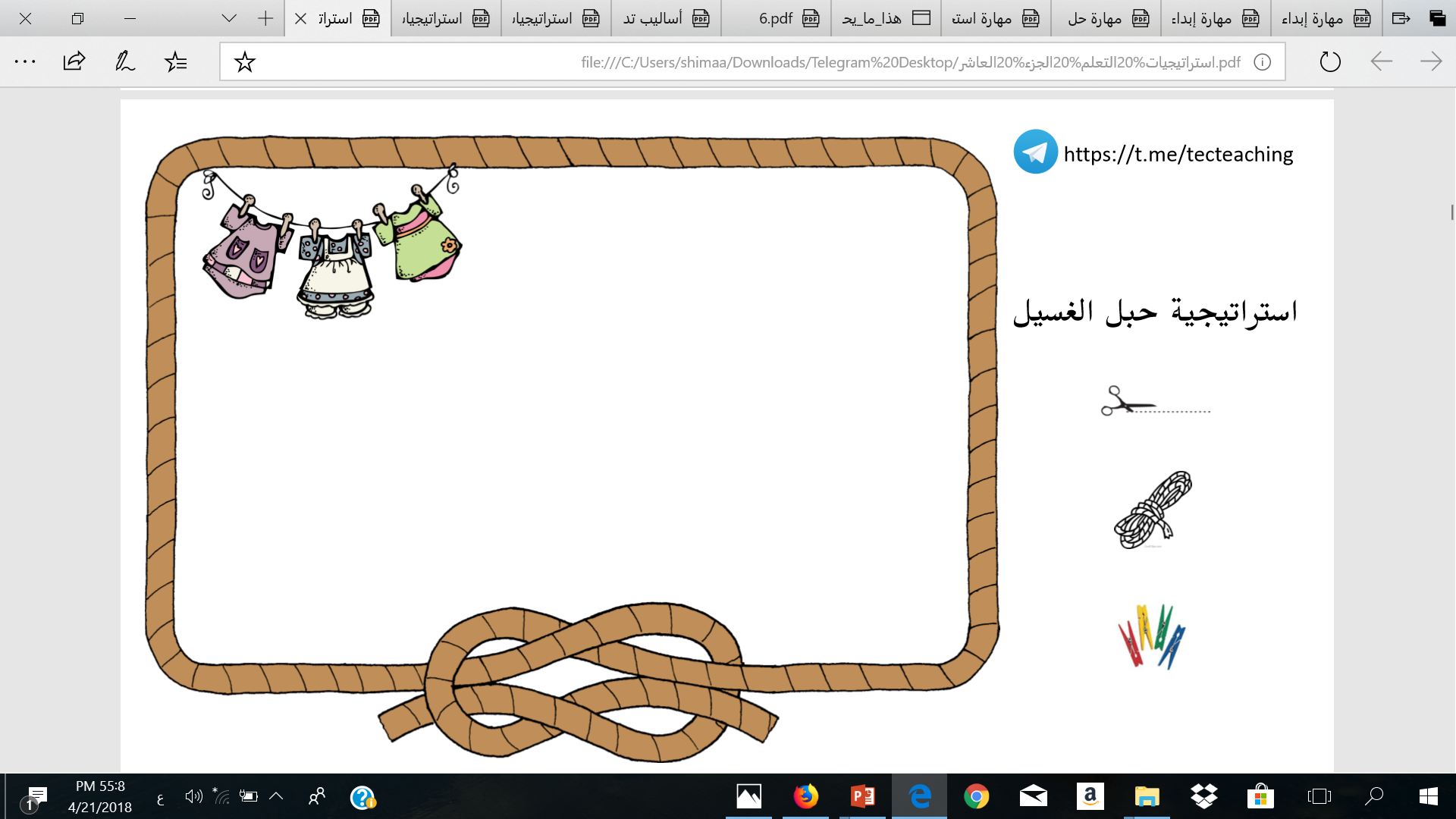 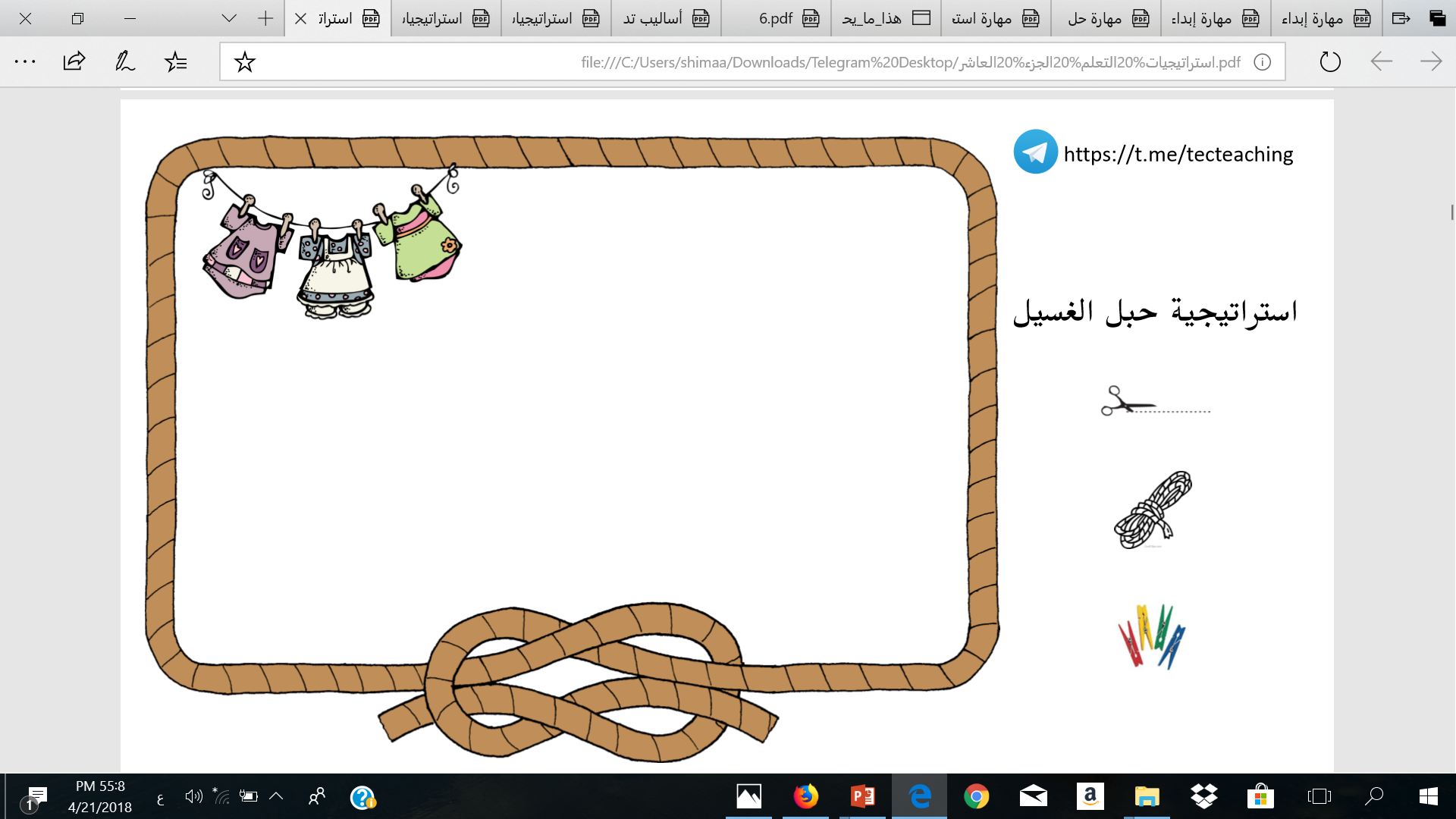 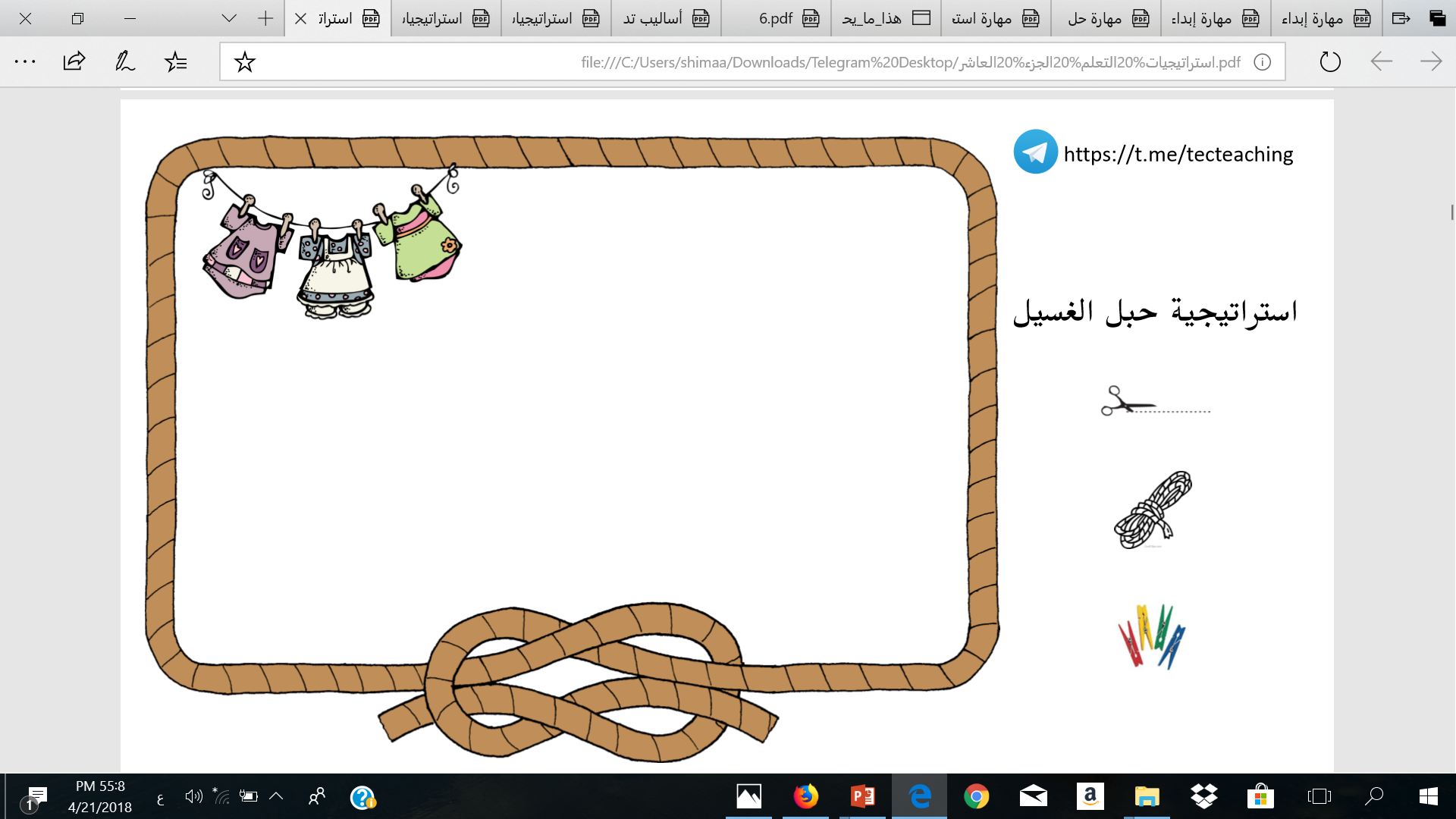 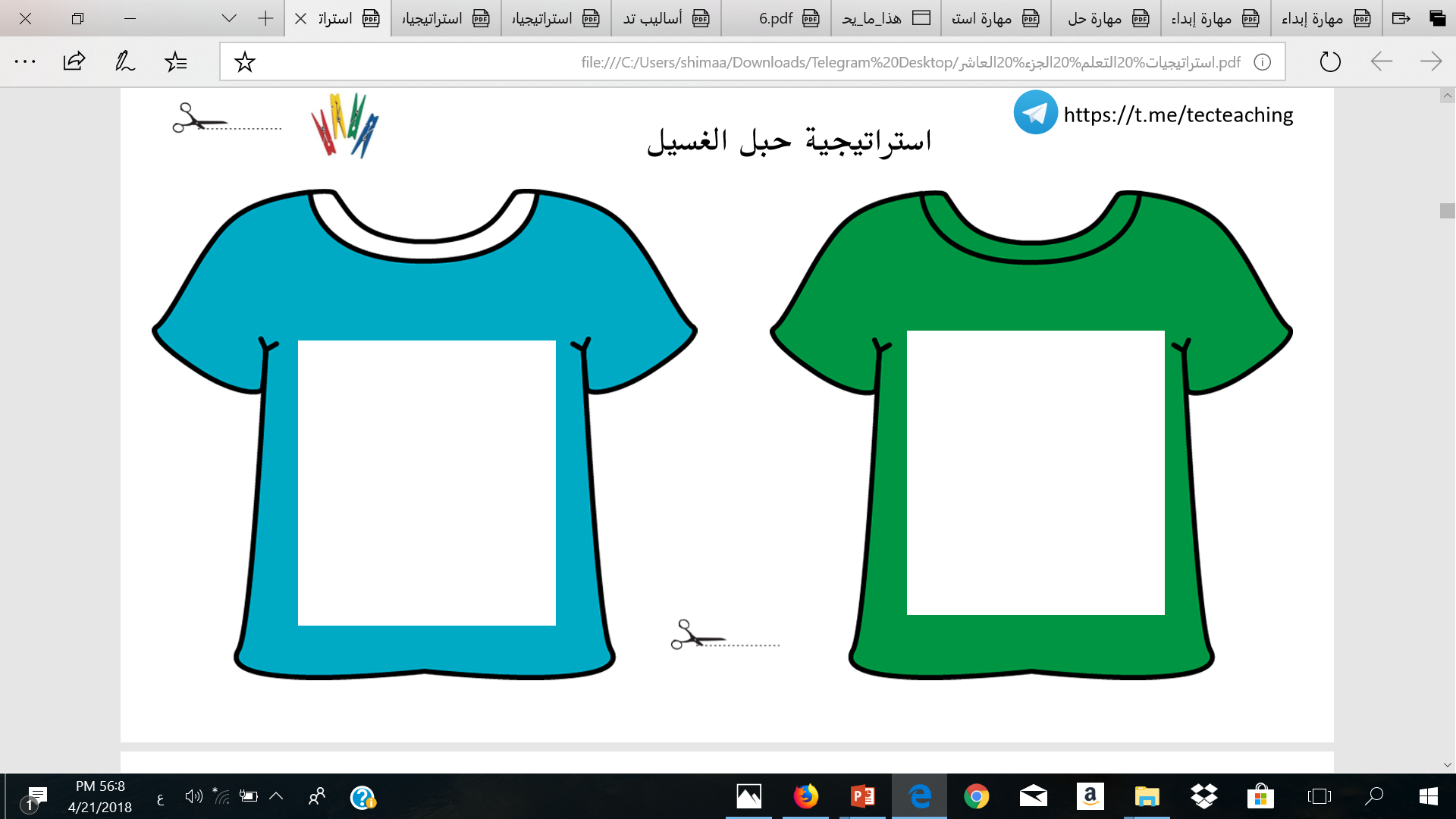 المفردات الجديدة
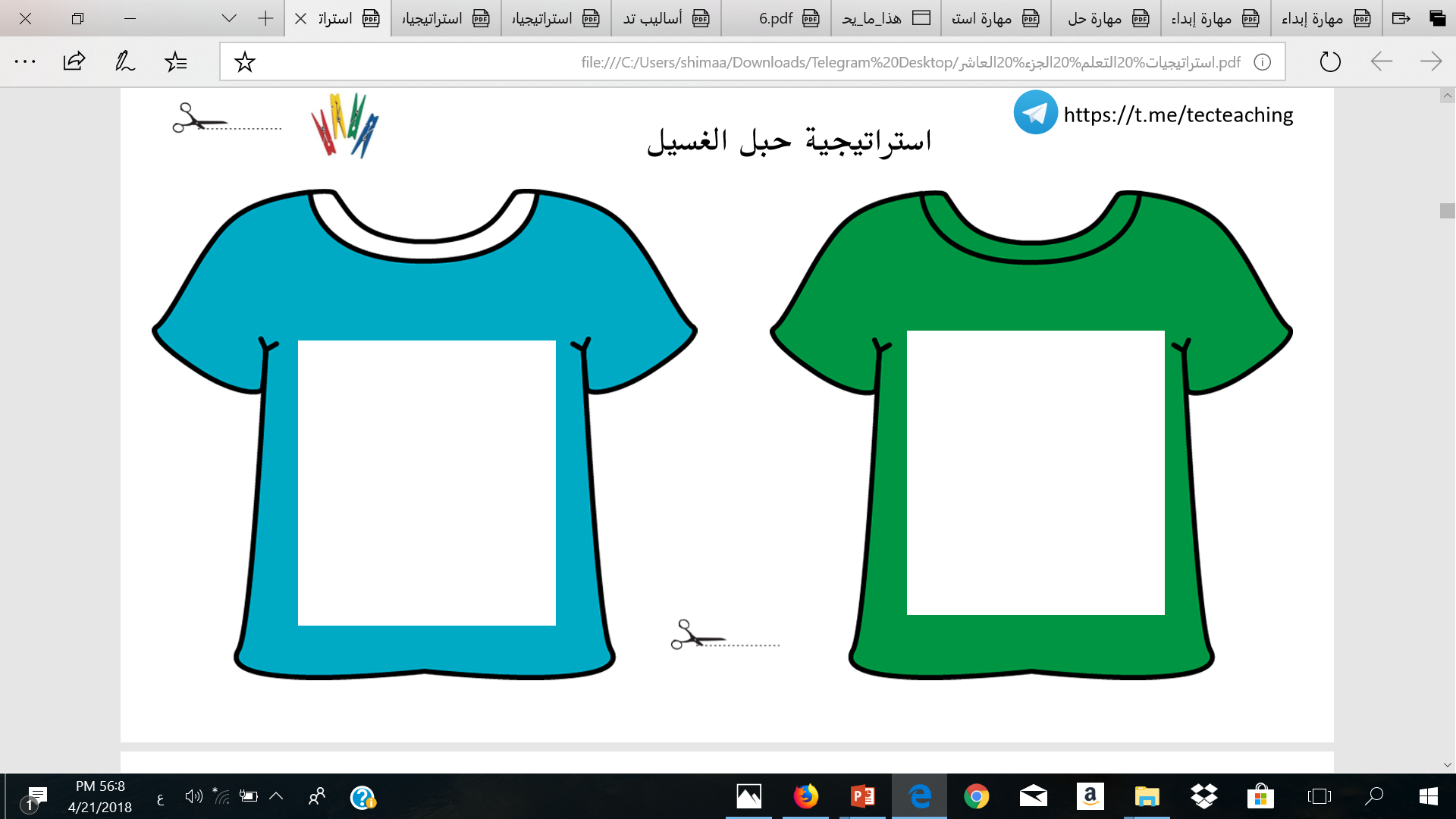 (3)
(2)
الحدود السياسية
الموقع الجغرافي
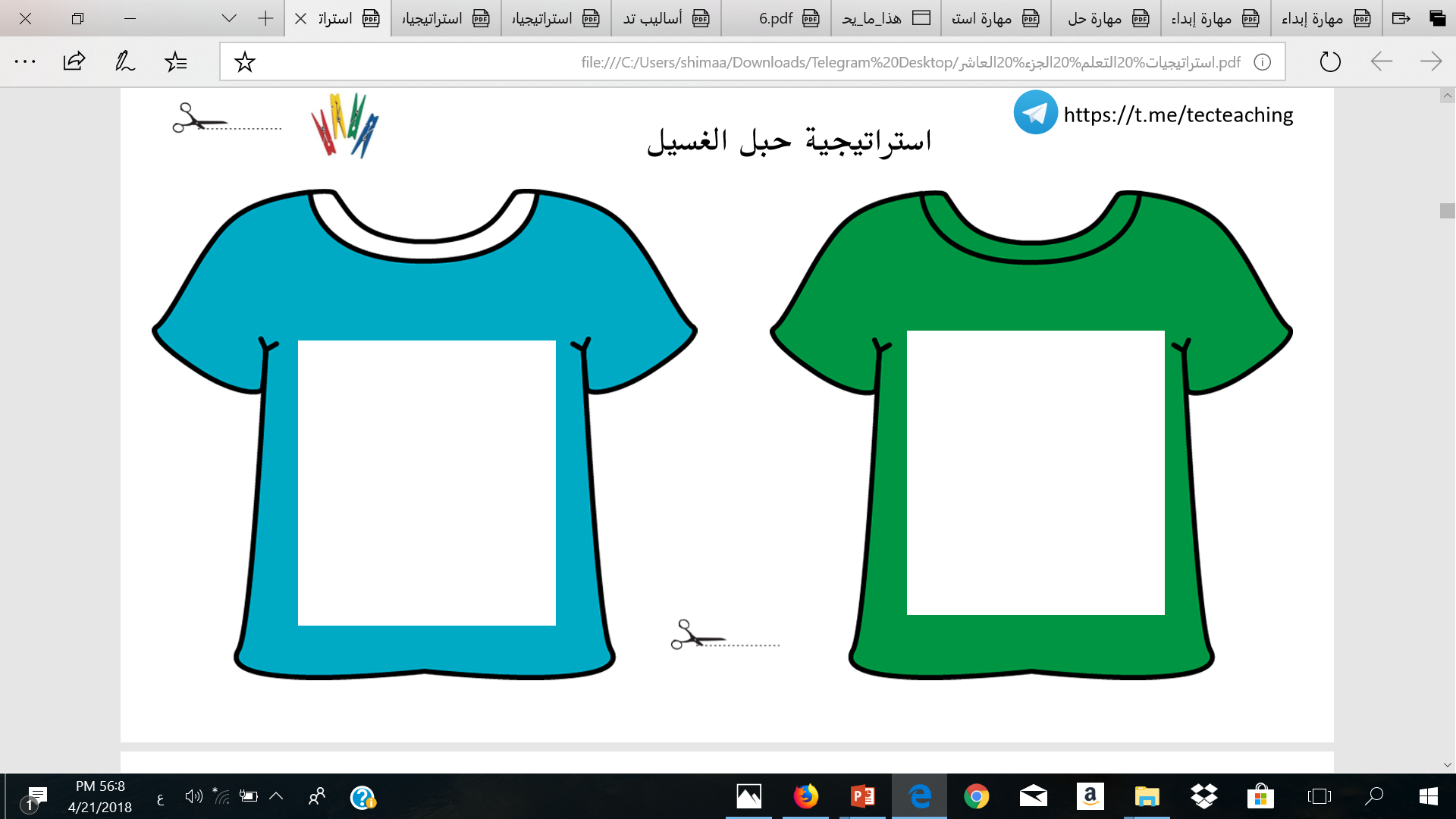 (4)
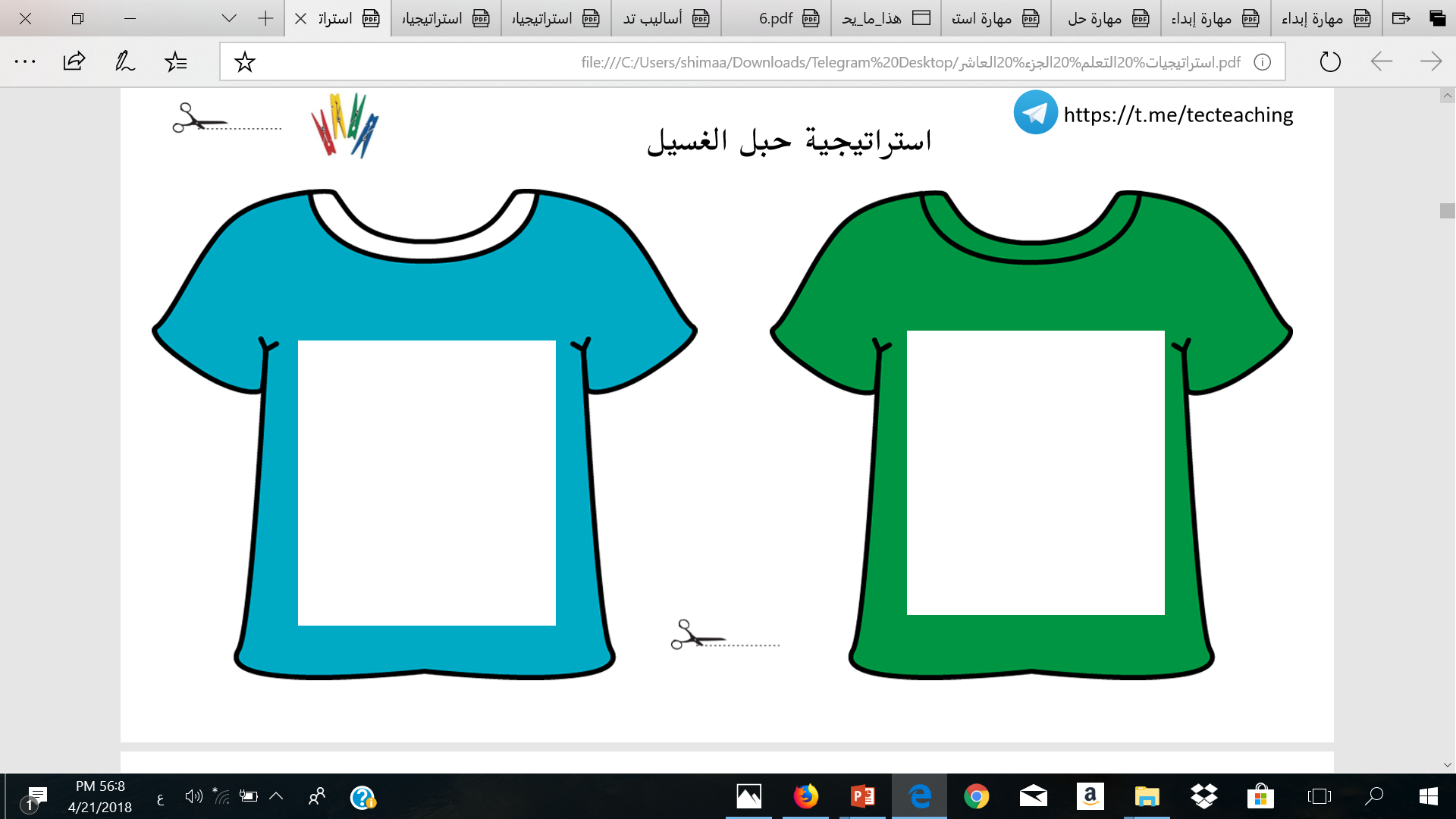 مفتاح الخريطة
(1)
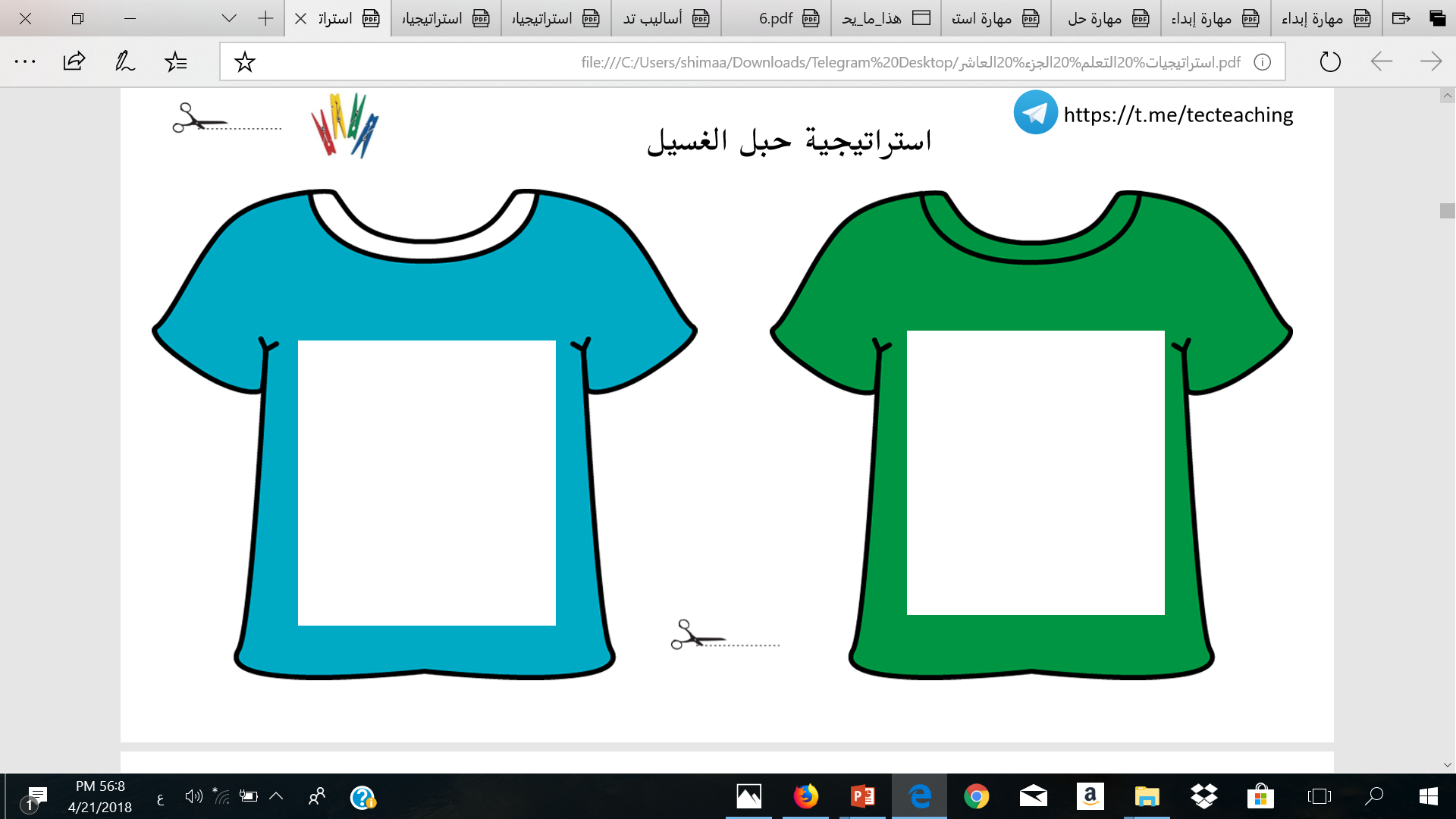 الخريطة
الدول المجاورة
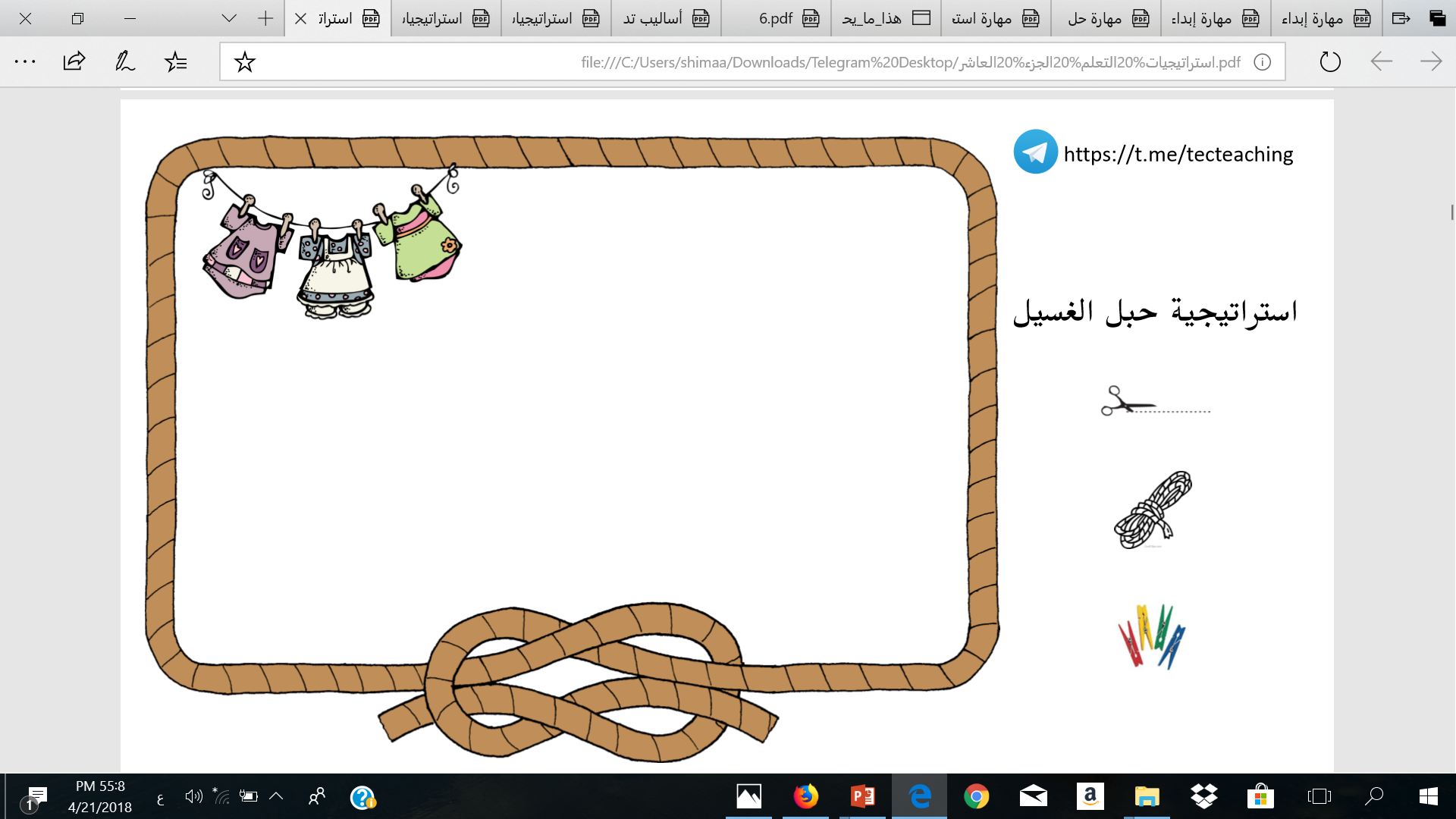 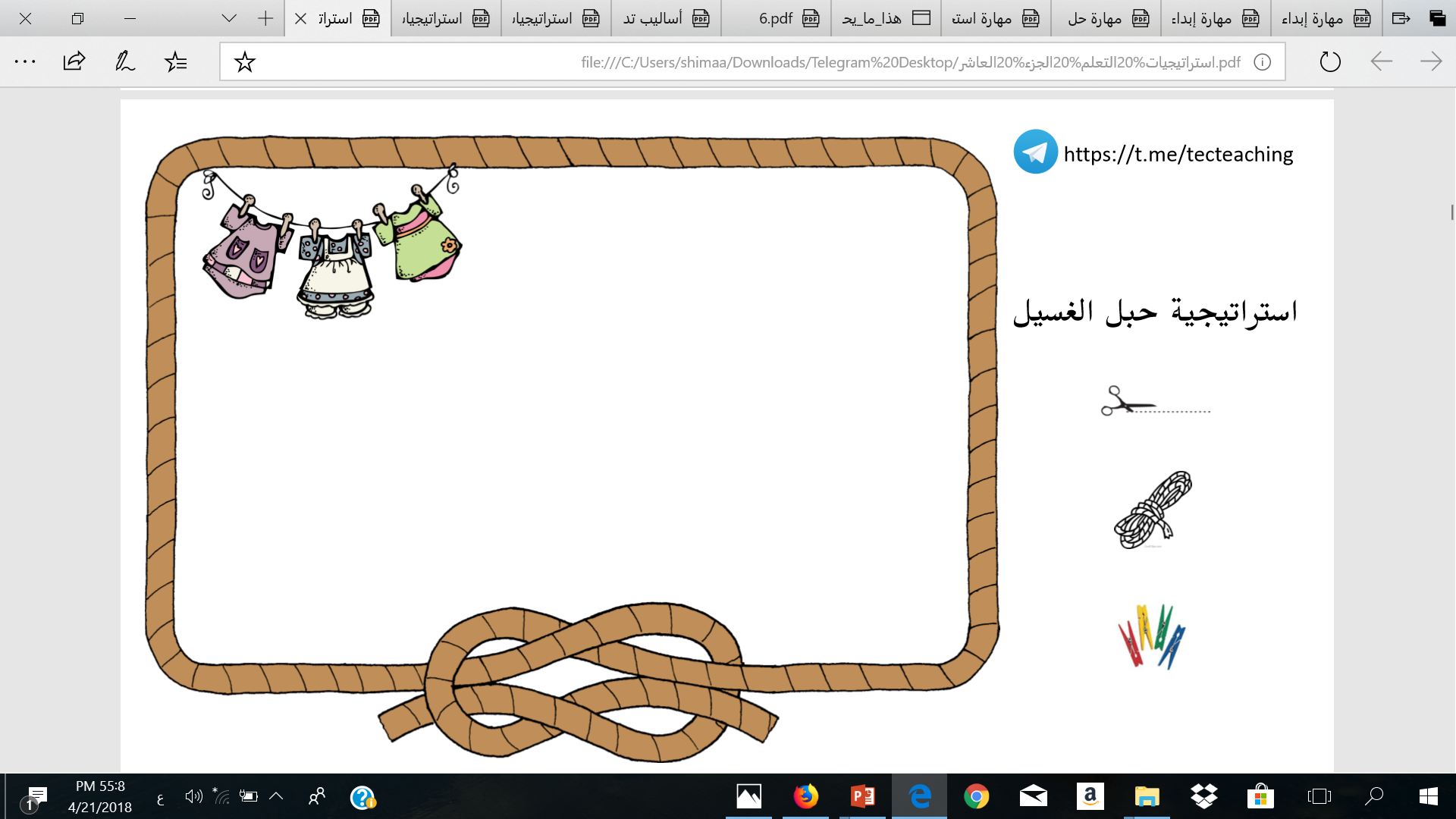 استراتيجية حبل الغسيل
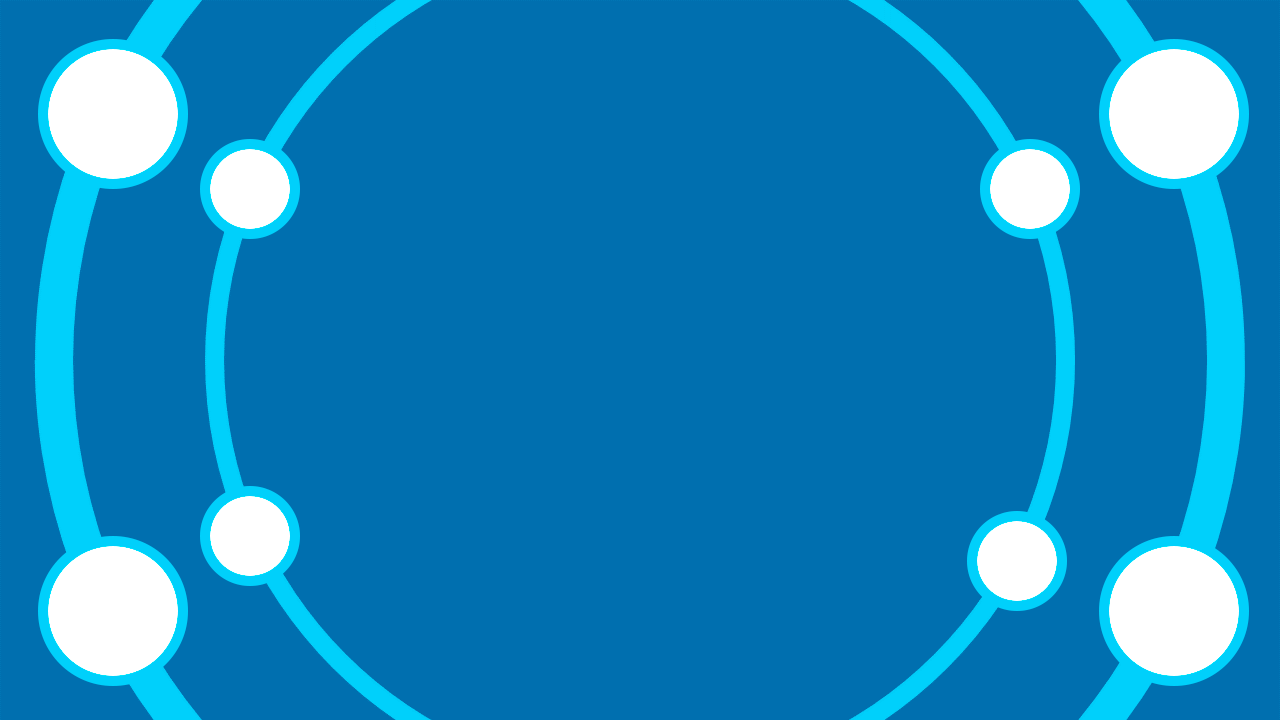 تذكر
جاوب
ماهو تاريخ الاتحاد ؟
ما هو شعار دولة الامارات العربية المتحدة؟
SPIN
من هو المؤسس الباني للدولة
اين تقع دولة الامارات ؟
ركز
تميز
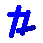 tekhnologic
[Speaker Notes: 4 Segments]
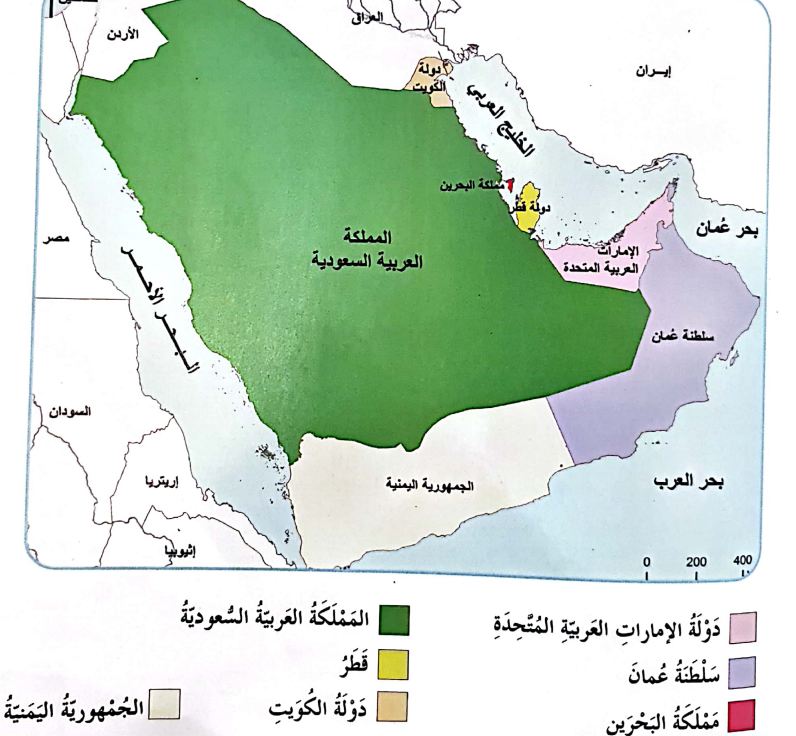 انظر الى الصورة وتحدث
التهيئة الحافزة
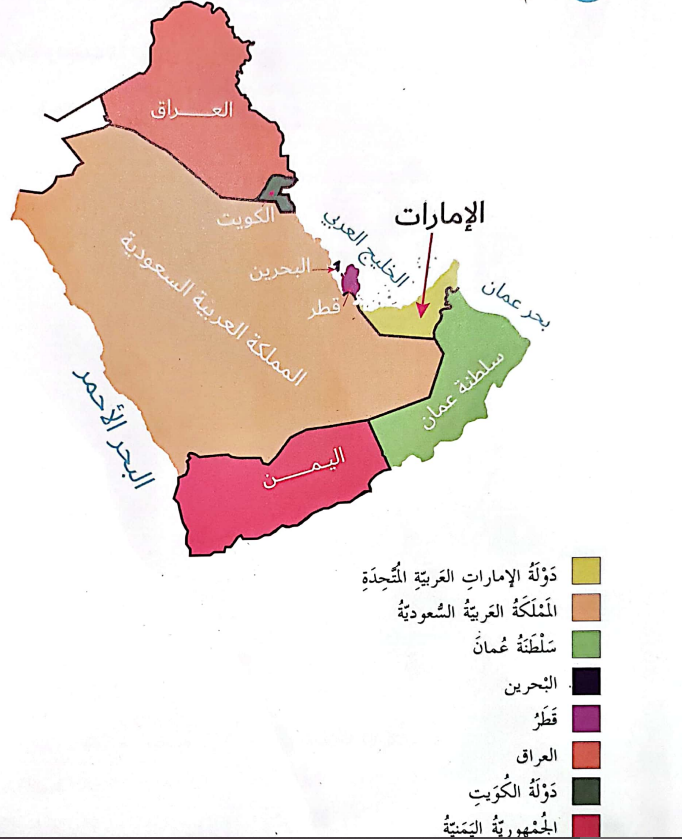 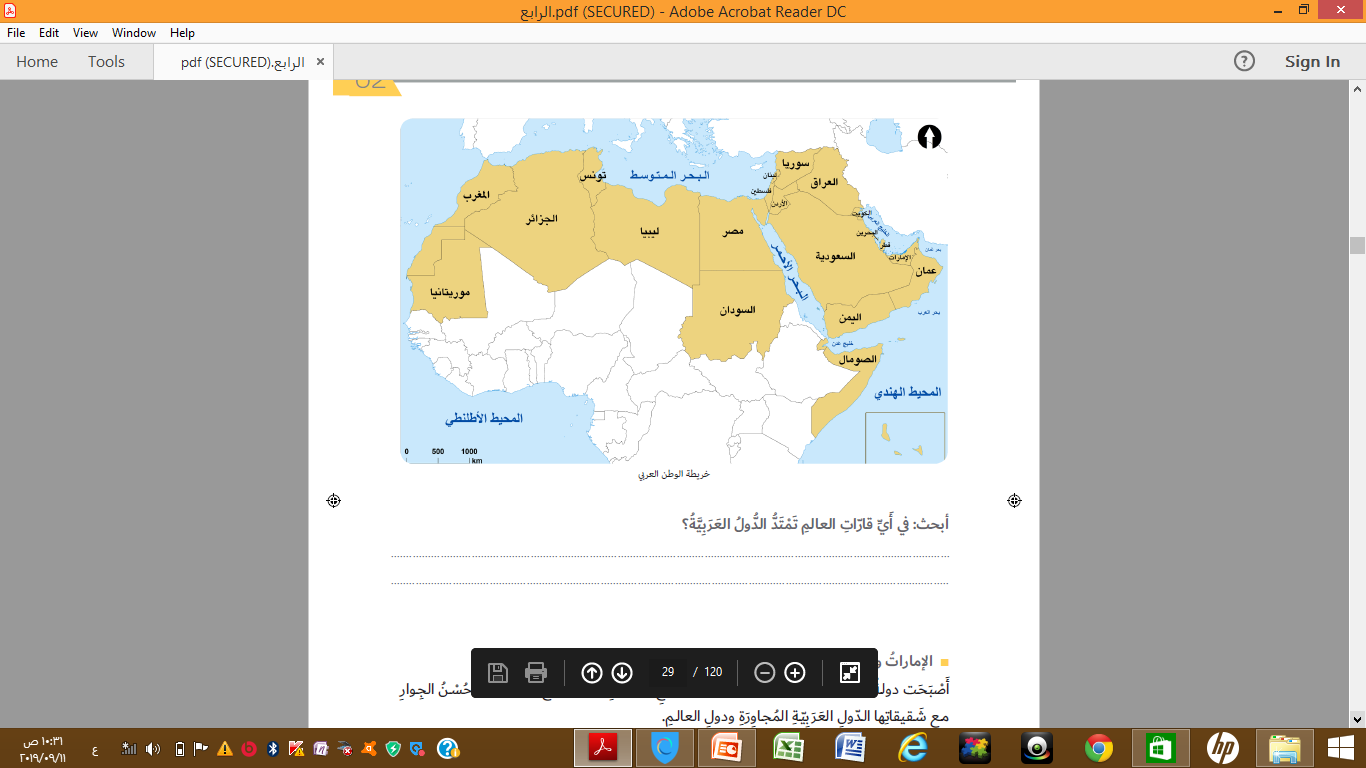 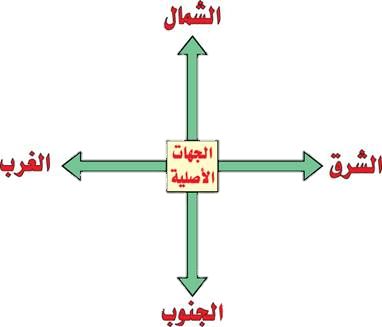 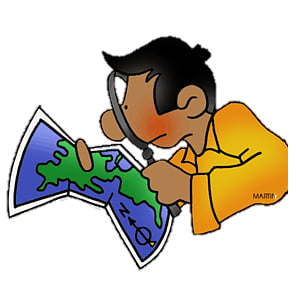 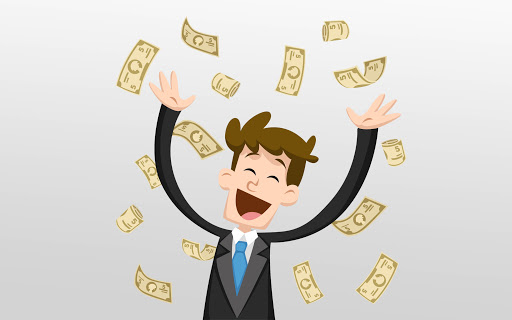 تحدي المليون
من الدول المجاورة لبلادي الغالية الإمارات:
15
$1 Million
14
$500,000
13
$250,000
12
$125,000
11
$64,000
السعودية
10
$32,000
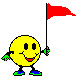 9
$16,000
8
$8,000
7
$4,000
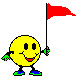 مصر
6
$2,000
5
$1,000
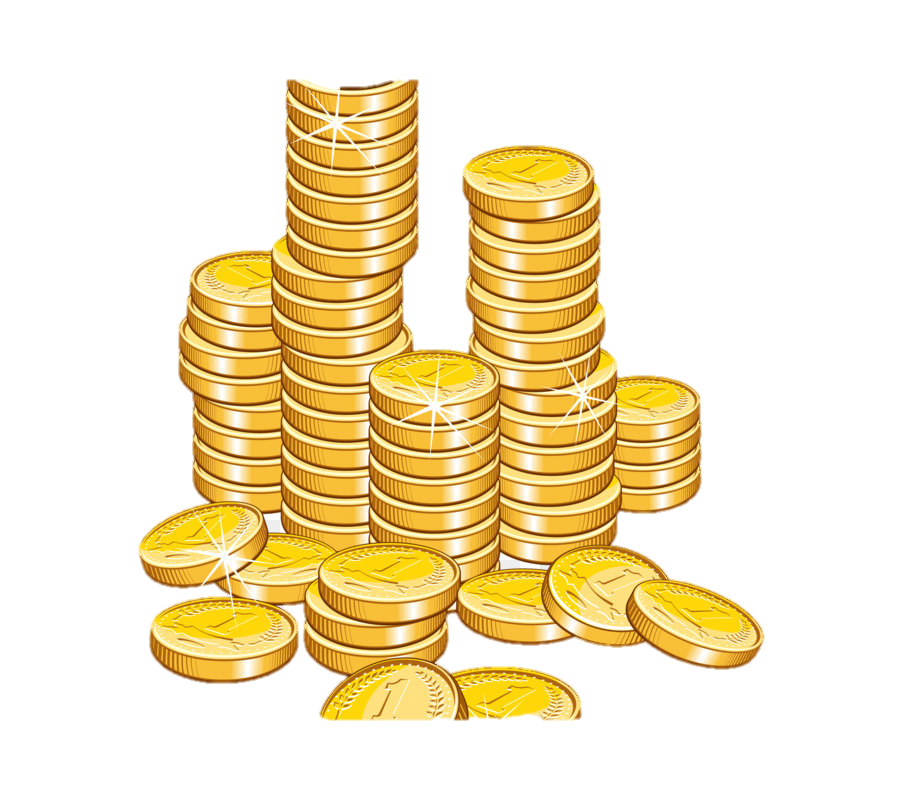 4
$500
3
$300
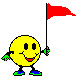 سوريا
2
$200
1
$100
شاهد الفيديو ثم نتناقش
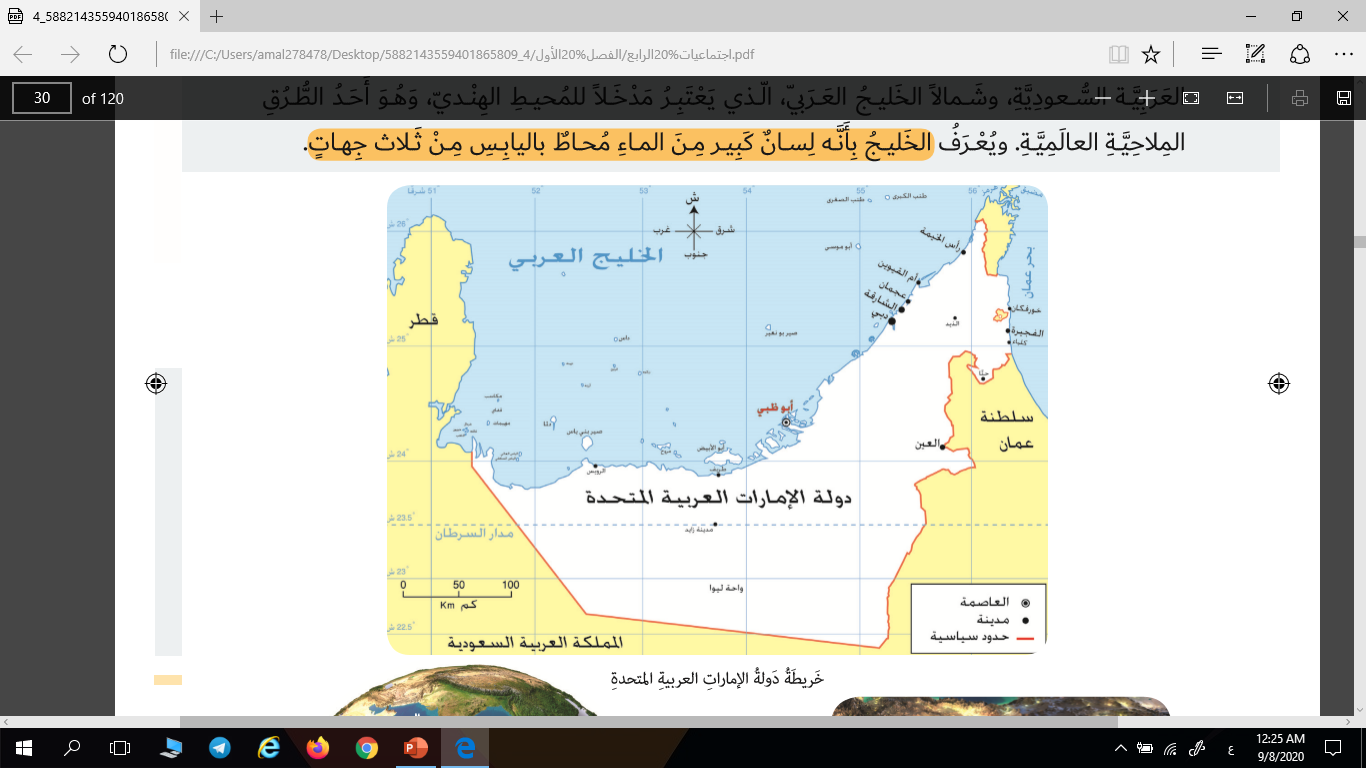 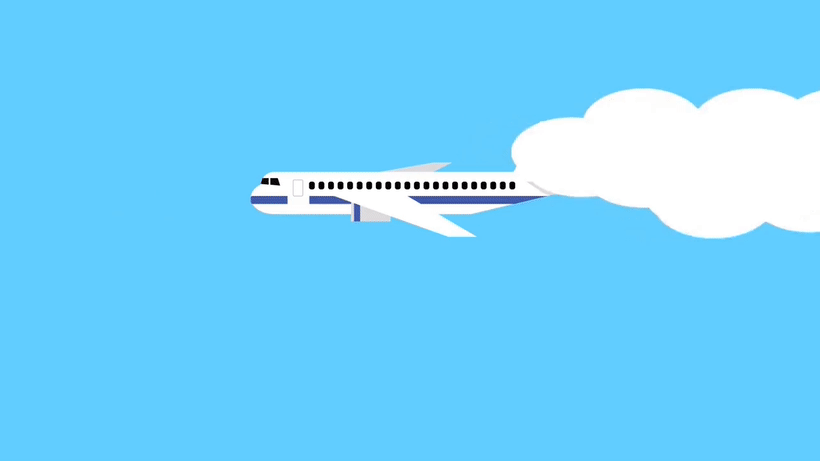 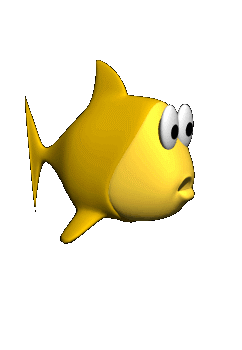 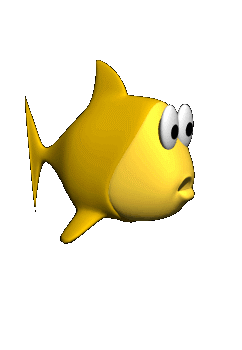 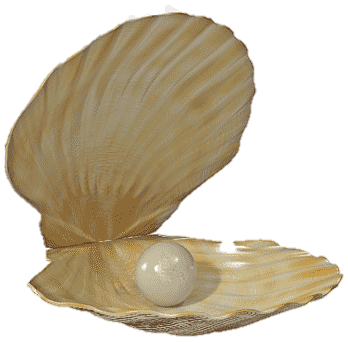 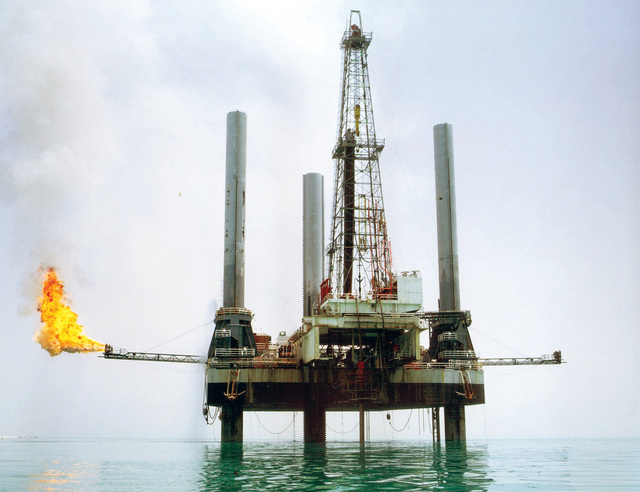 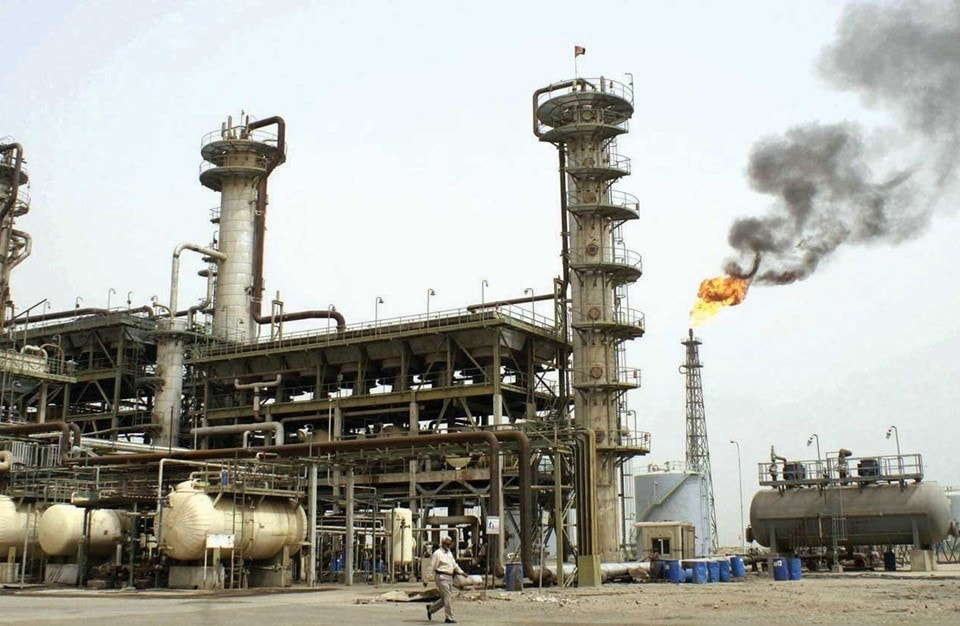 0
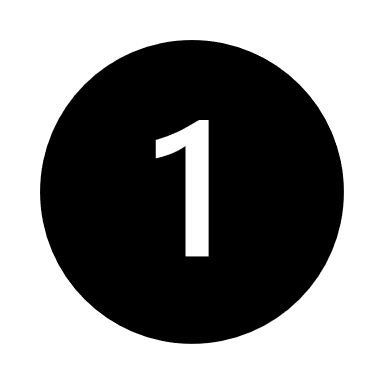 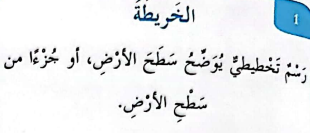 0
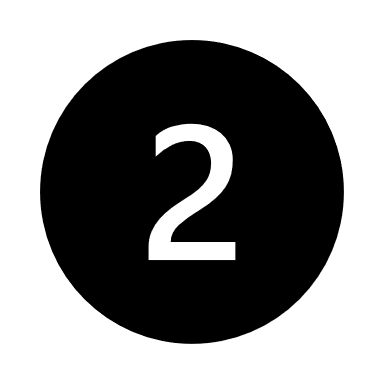 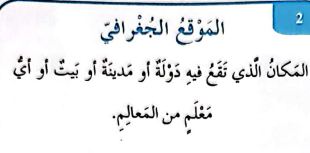 0
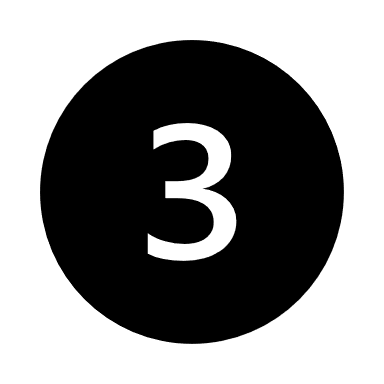 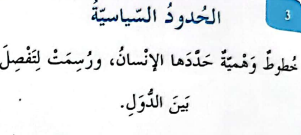 0
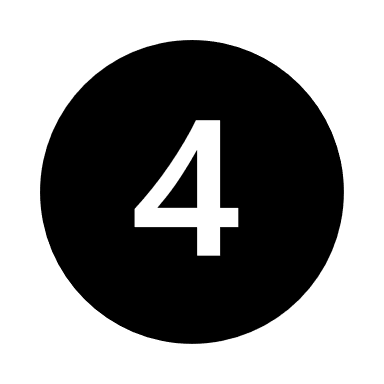 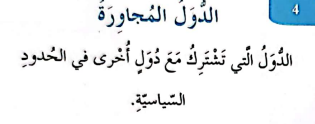 0
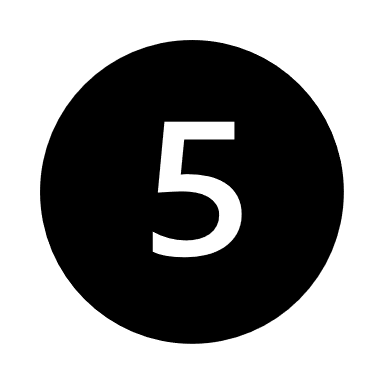 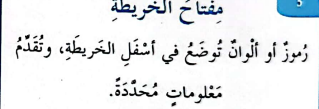 0
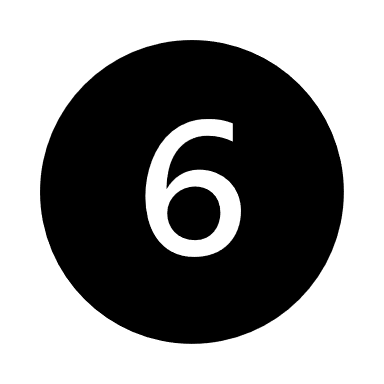 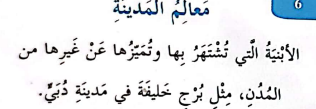 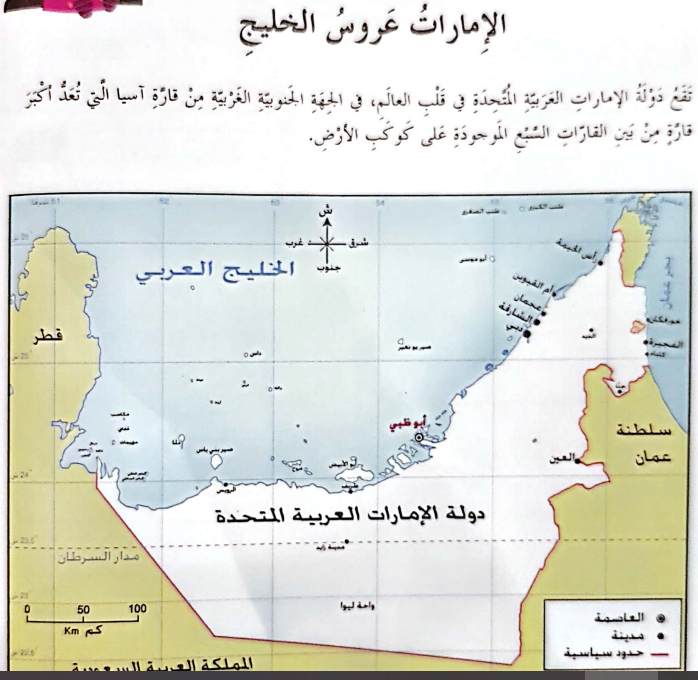 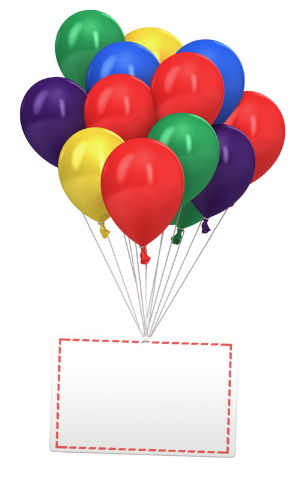 تقويم تكويني
BE CREATIVE & BUILD YOUR OWN CUSTOM BOARD GAME!
Change the Color 
of any of these layouts to fit your company or personal preference. Go to the Design tab up top and choose COLORS under the tab on the upper right or you may have to open or click on a drop down in the Design tab to the far right, it may be labeled Varients, that will bring up the “COLORS” tab.
You can customize the COLORS as well to get the exact color scheme you want.
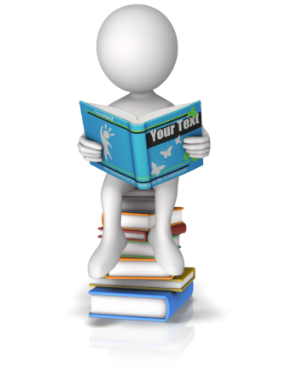 1
2
3
4
5
6
7
8
هيا نلعب
9
10
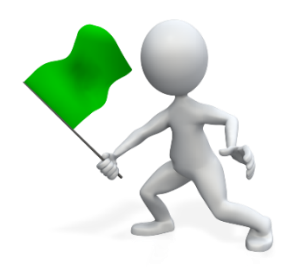 START
STOP
1
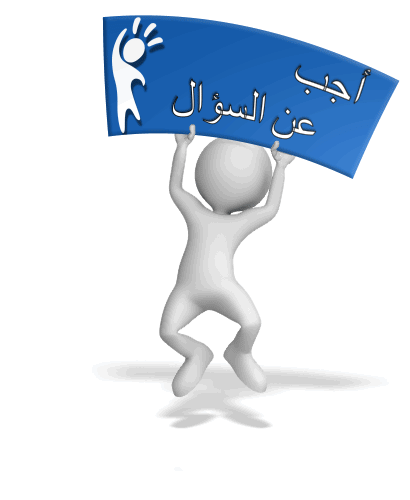 ماهي قارات العالم القديم ؟
آسيا – أوروبا - أفريقيا
اجابة السؤال
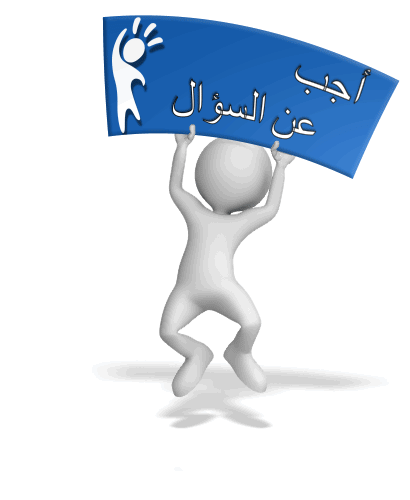 تقع بلادي بالنسبة للوطن العربي في جهة :
2
إجابة السؤال
الشرق
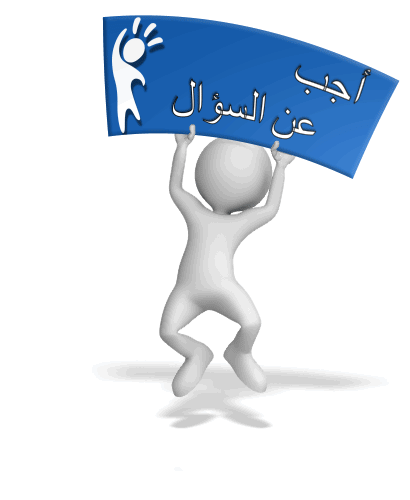 3
دولة صديقة مساحتها كبيرة تجاورها من جهة الجنوب والغرب:
إجابة السؤال
السعودية
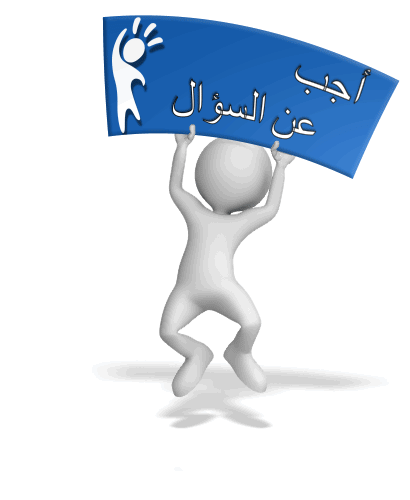 تطل بلادي على مسطحات مائية هامة مثل :
4
إجابة السؤال
الخليج العربي – بحر عمان
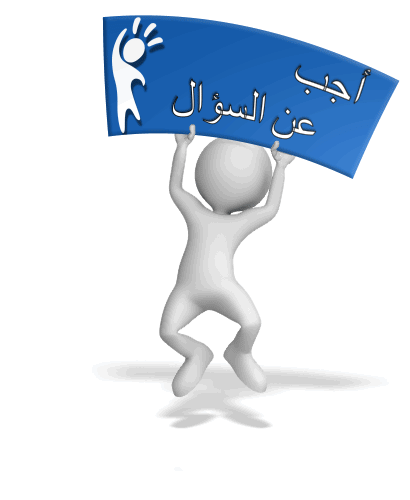 تطل بلادي من جهة الشرق على سلطنة .....
5
إجابة السؤال
عمان
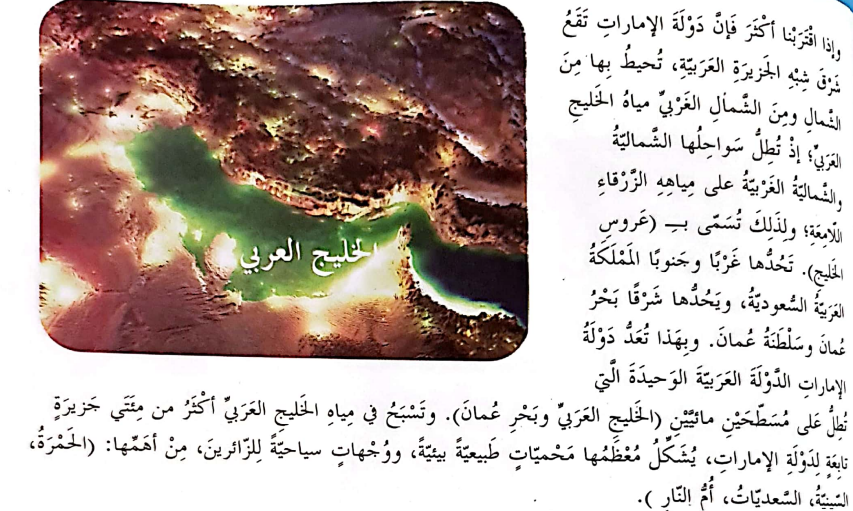 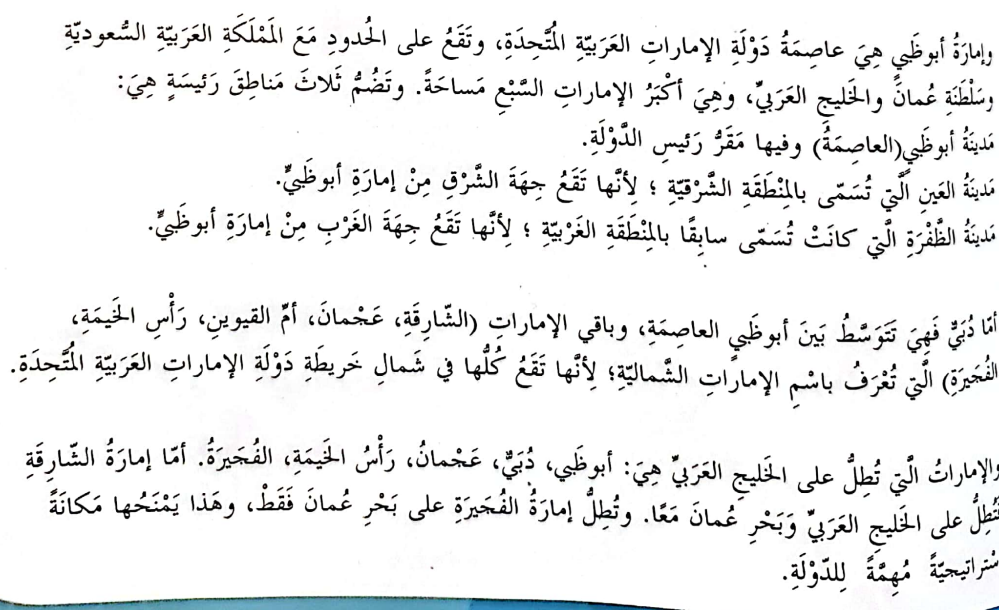 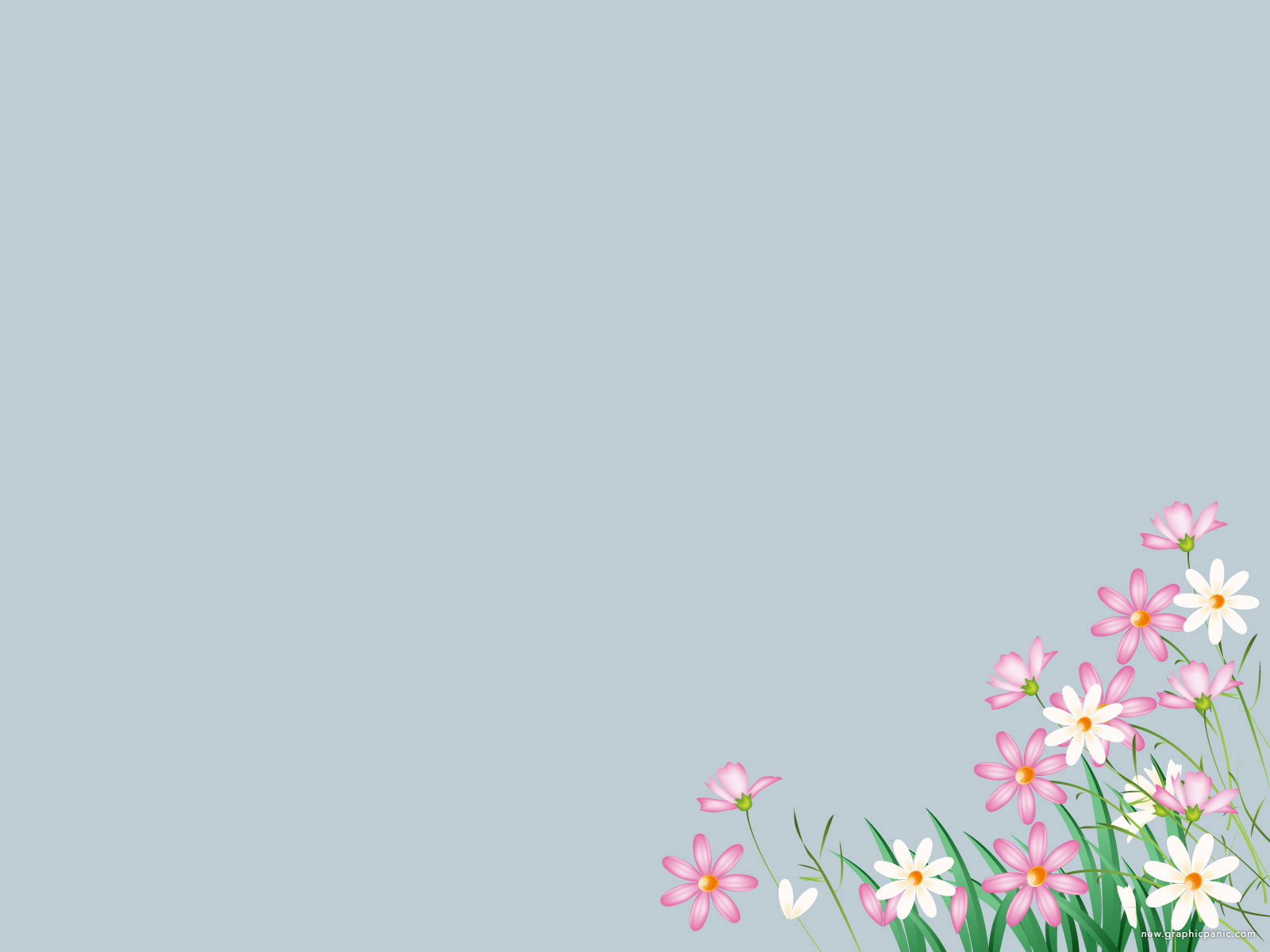 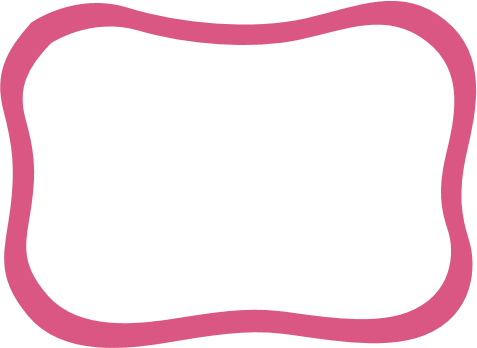 2- نشاط
ماذا أعرف عن  أهمية الموقع الاستراتيجي لدولة الامارات؟
والان لنذهب إلى بوابة التعلم الذكي    
 لنجيب على النشاط
LMS
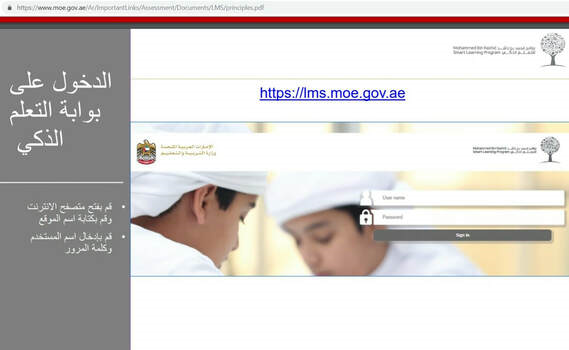 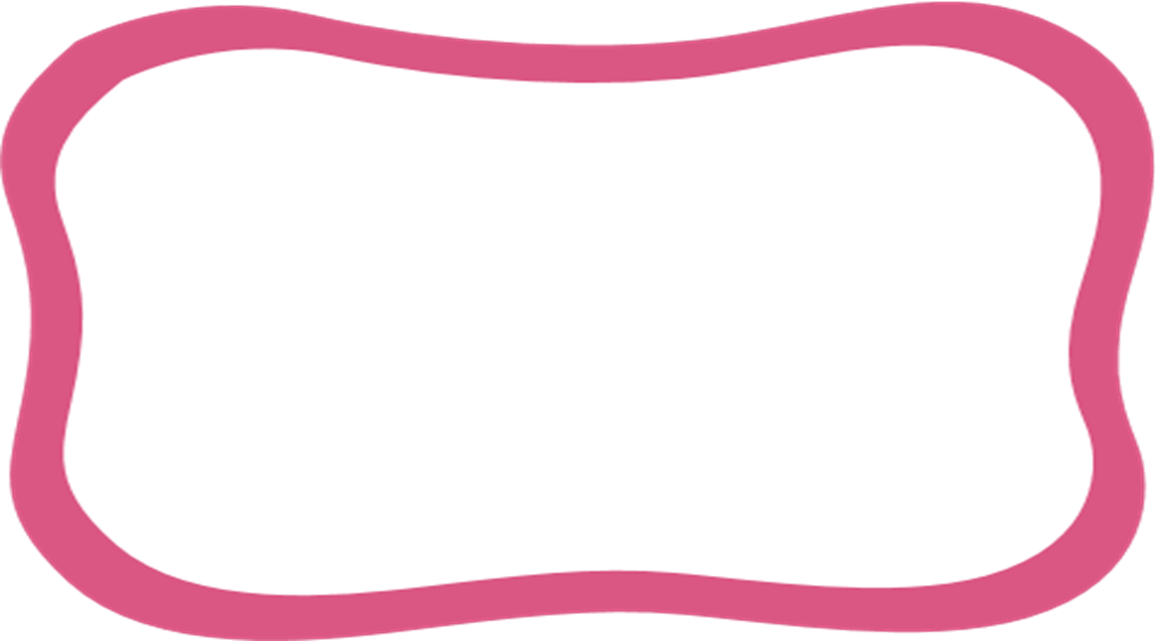 عزيزي الطالب أرجو منك حل الاستطلاع
تغذية راجعة
ة را
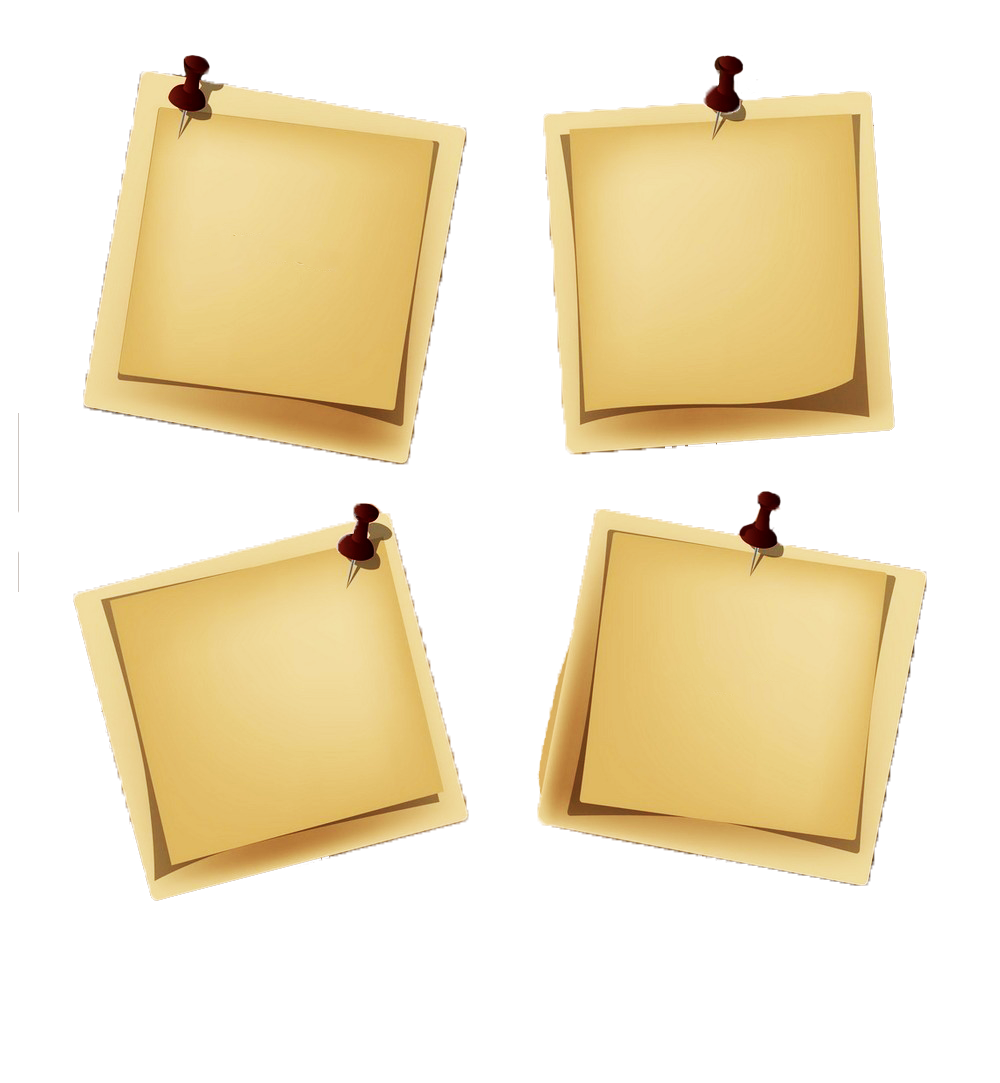 الموقع الجغرافي هو موقع المكان  بالنسبة للمناطق المجاورة
تقع بلادي في وسط قارات العالم القديم ( آسيا- أوروبا -أفريقيا )
تجاور بلادي السعودية وسلطنة عمان وتطل على الخليج العربي وبحر عمان
تتميز بلادي بموقع متميز بين الدول
تقويم مرحلي
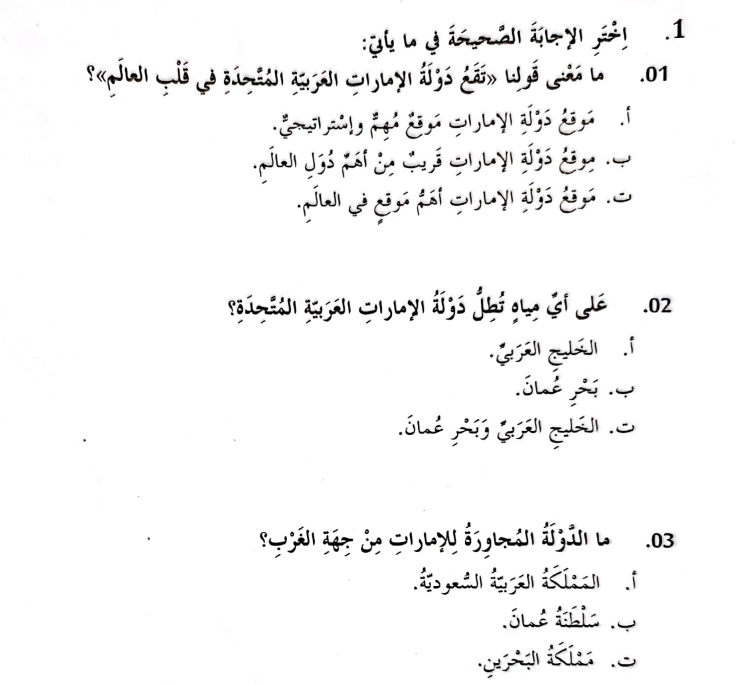 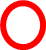 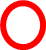 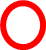 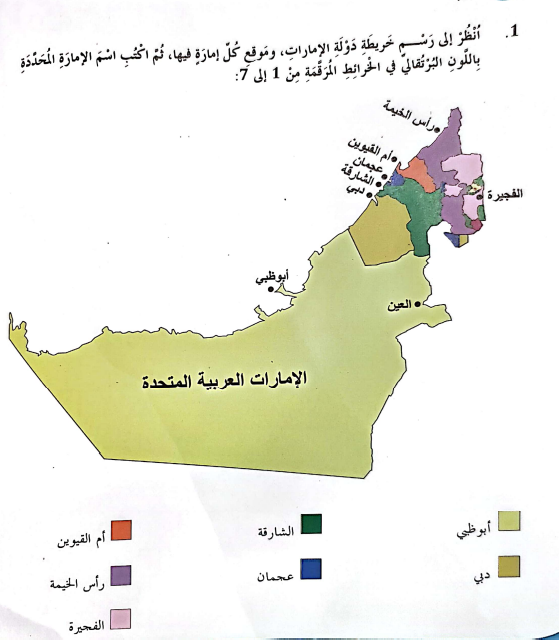 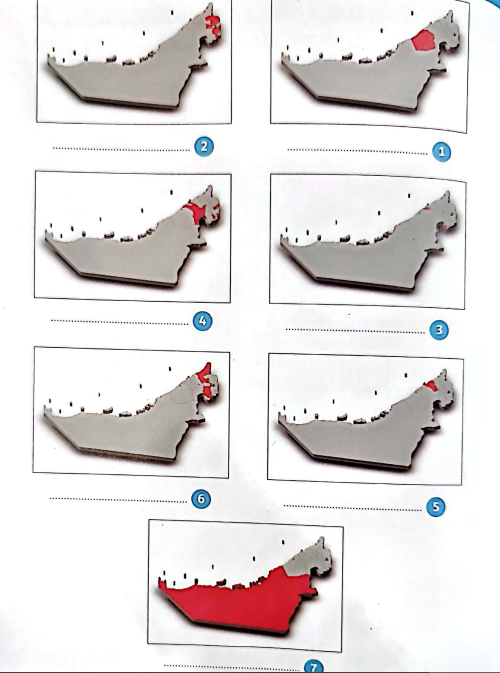 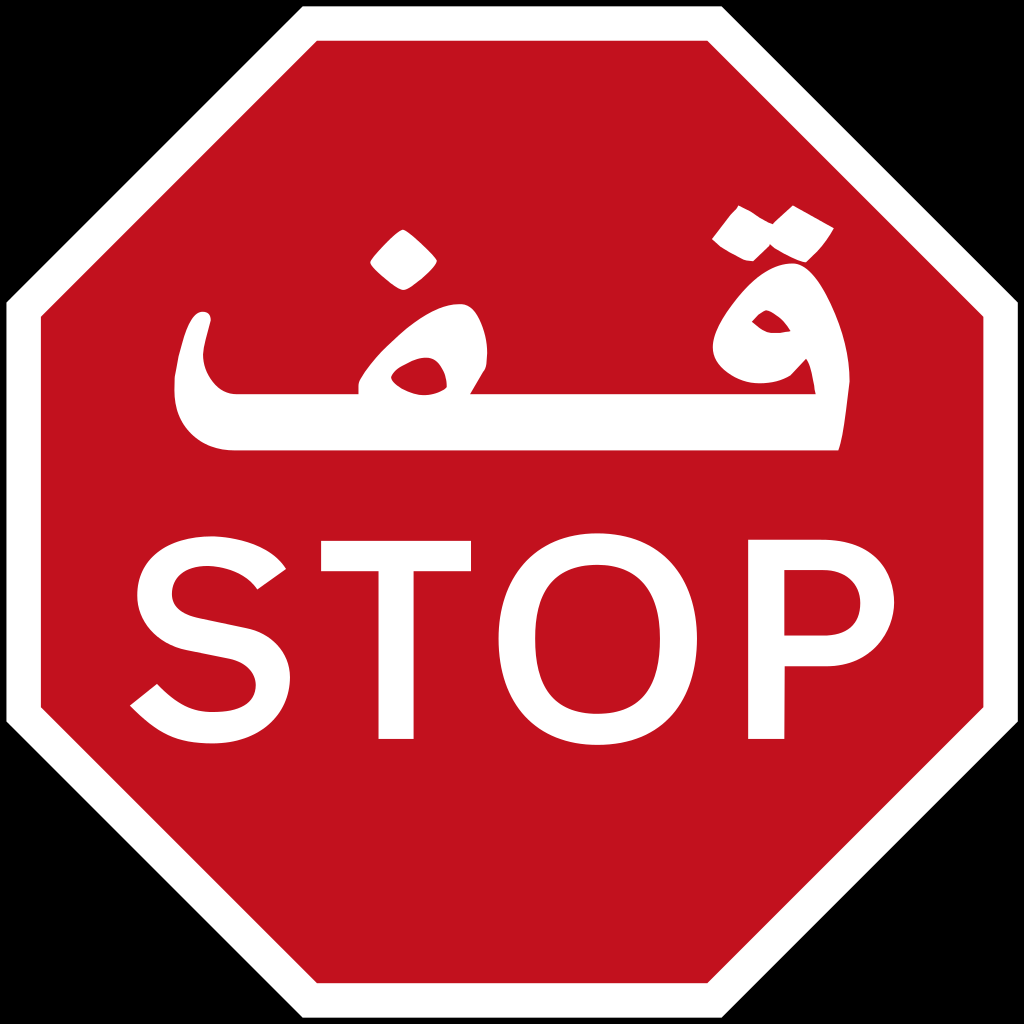 فكر معي
ما دورك إتجاه وطنك وأنت على مقاعد الدراسة؟
التقويم الختامي...
النضج الالكتروني...
من خلال تطبيق
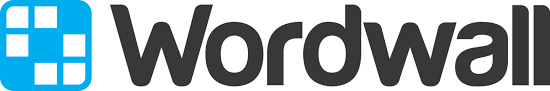 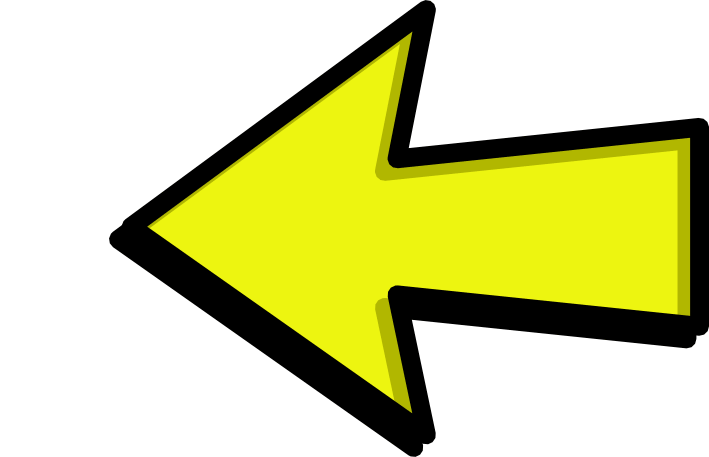 https://wordwall.net/ar/resource/10879636
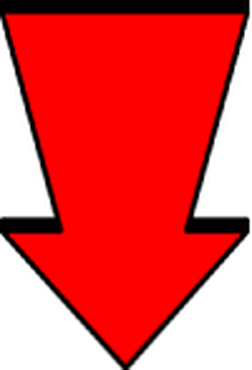 هيا شاركنا انجازك يا بطل...
 في قسم الدردشة 
والأول سيحصل على وسام
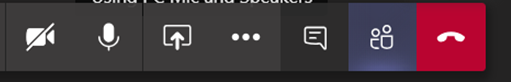 تذكرة خروج
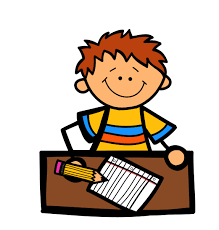 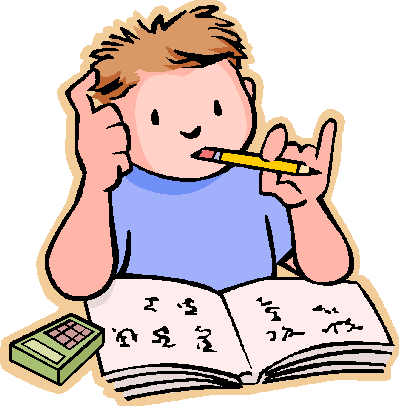 ماذا تعلمت من درس اليوم؟
رؤيتنا  : تقديم التعليم الأفضل لمبتكري المستقبل
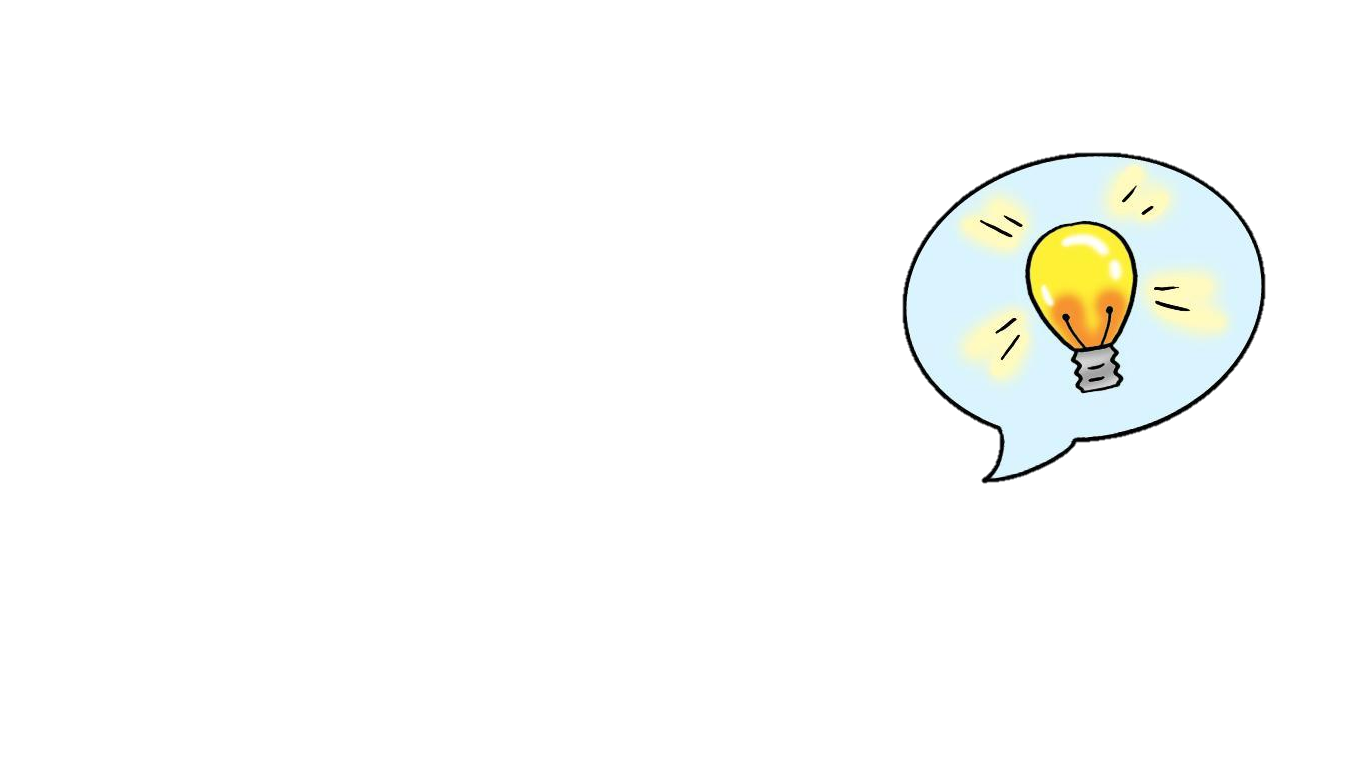 بطاقة الخروج
اختر الرقم المناسب لتقيم فهمك للحصة ...
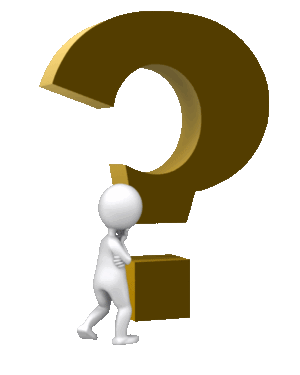 1
2
3
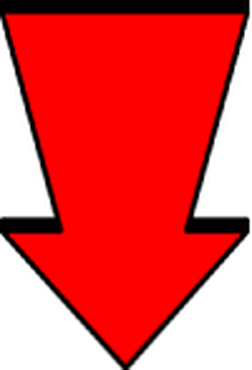 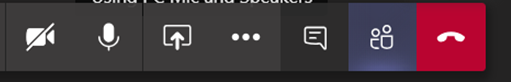